PREPARING TRAINING (2) 
BARMAN
4
AIM OF TRAINING PREPERATION
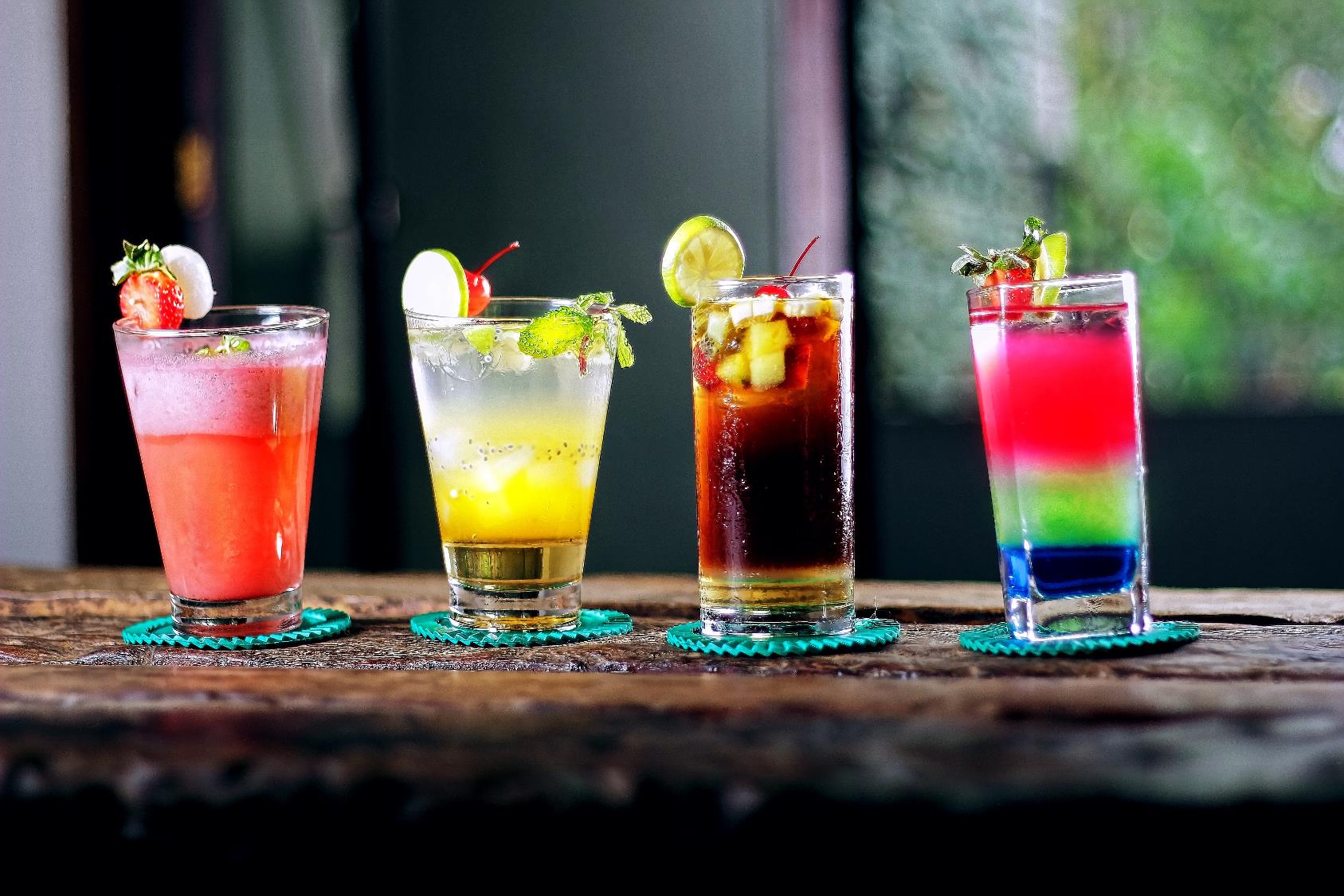 The selection of appropriate training methods and supporting  teaching and technical resources will facilitate the achievement of the assumed effects by the participants of the course.
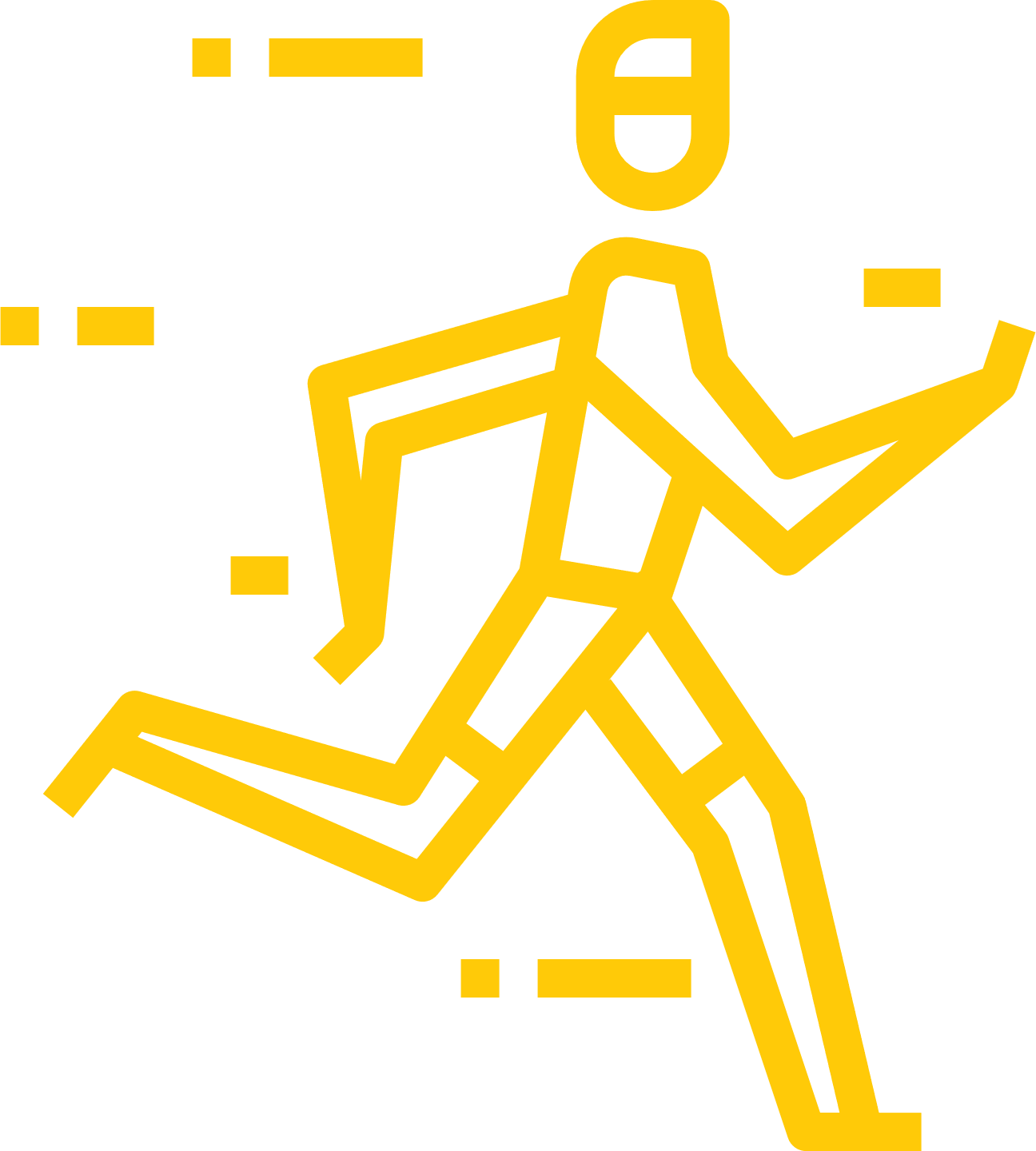 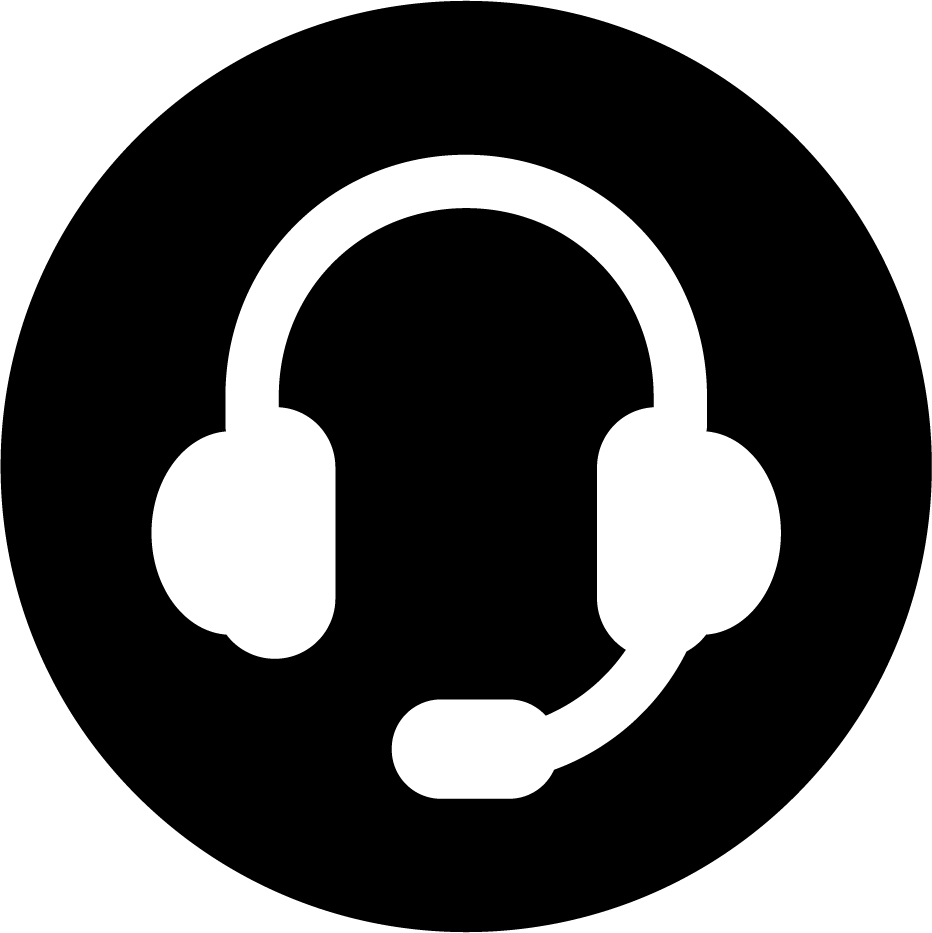 PODCAST
Recording 1
2
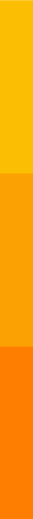 AIM OF TRAINING PREPERATION
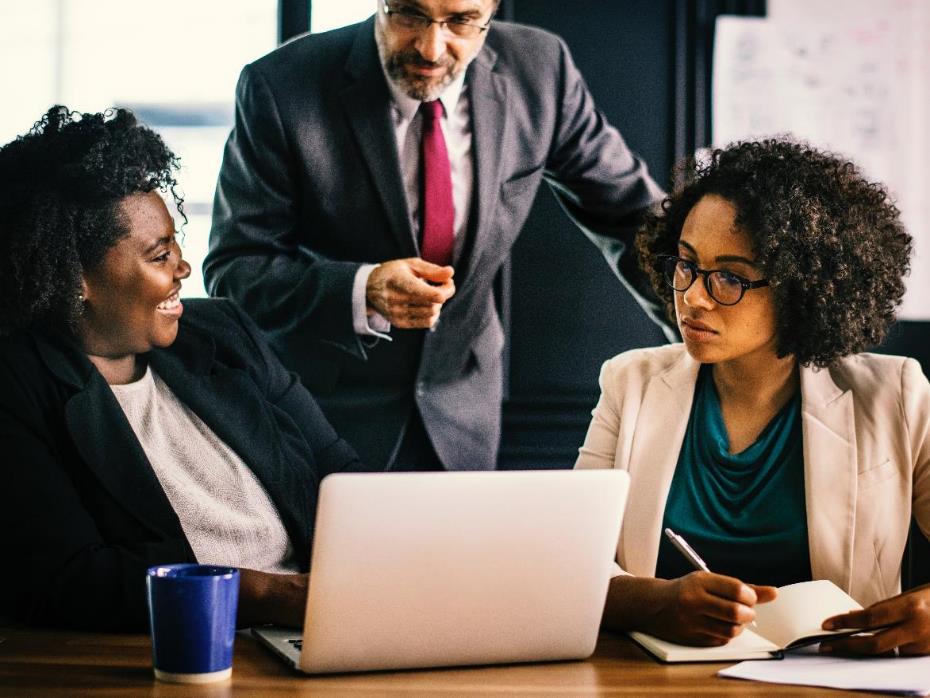 IN THIS MODULE, WE WILL CONCENTRATE ON  PREPARING TRAINING FROM THE TECHNICAL SIDE AND  SELECTING THE METHODS OF WORKING WITH THE GROUP AND DIDACTIC MEASURES
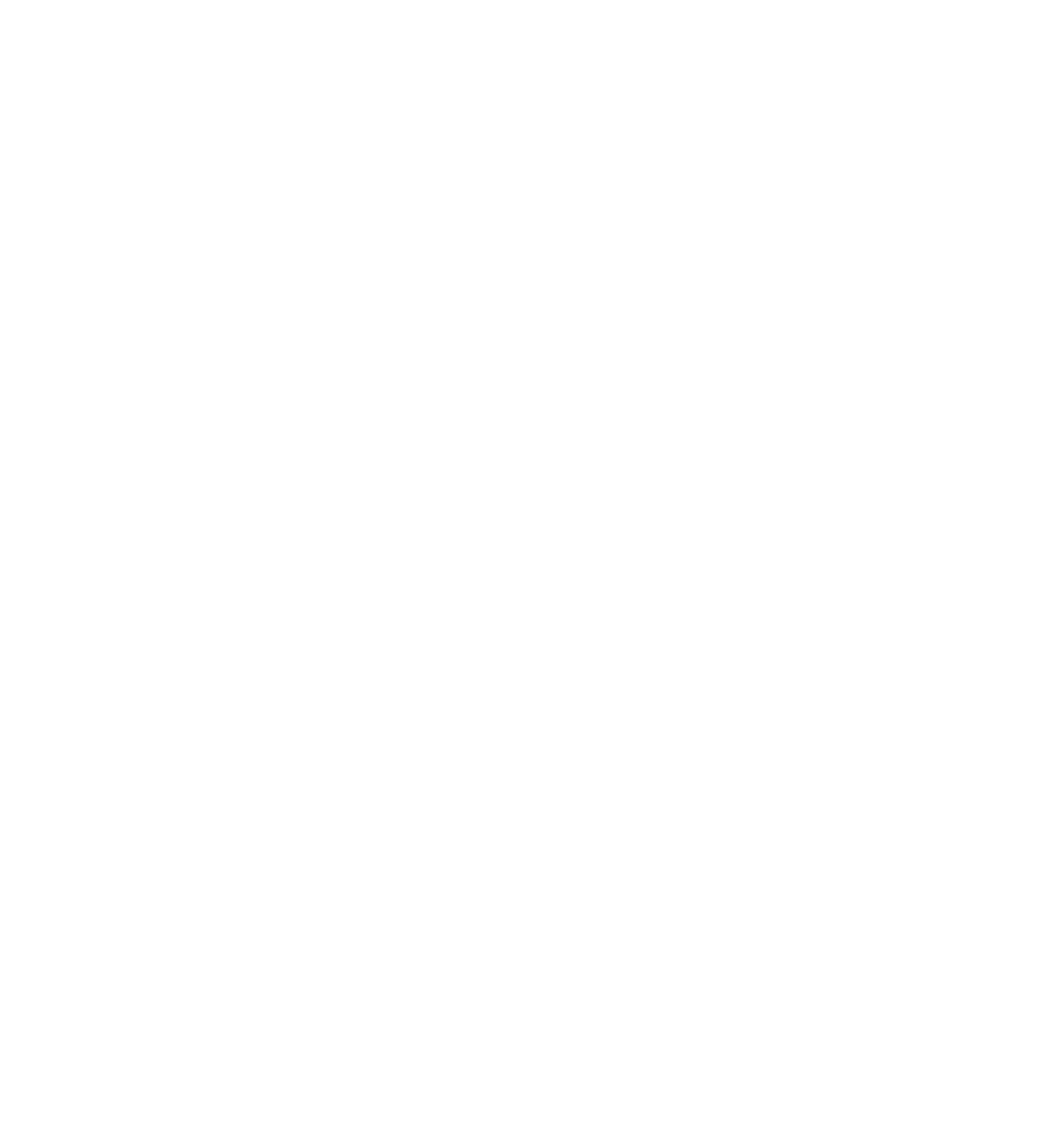 3
EFFECTIVE TEACHING
YOU LEARN THROUGH WHAT YOU…
SEE
WIDZISZ
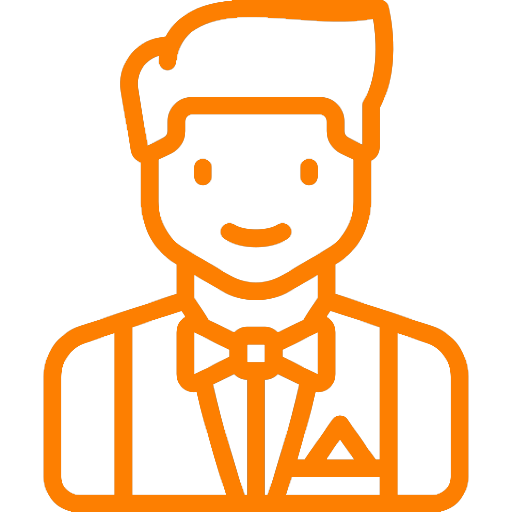 HEAR
DO
TASTE
IMAGINE
SMELL
FEEL
TOUCH
THINK
4
EFFECTIVE TEACHING
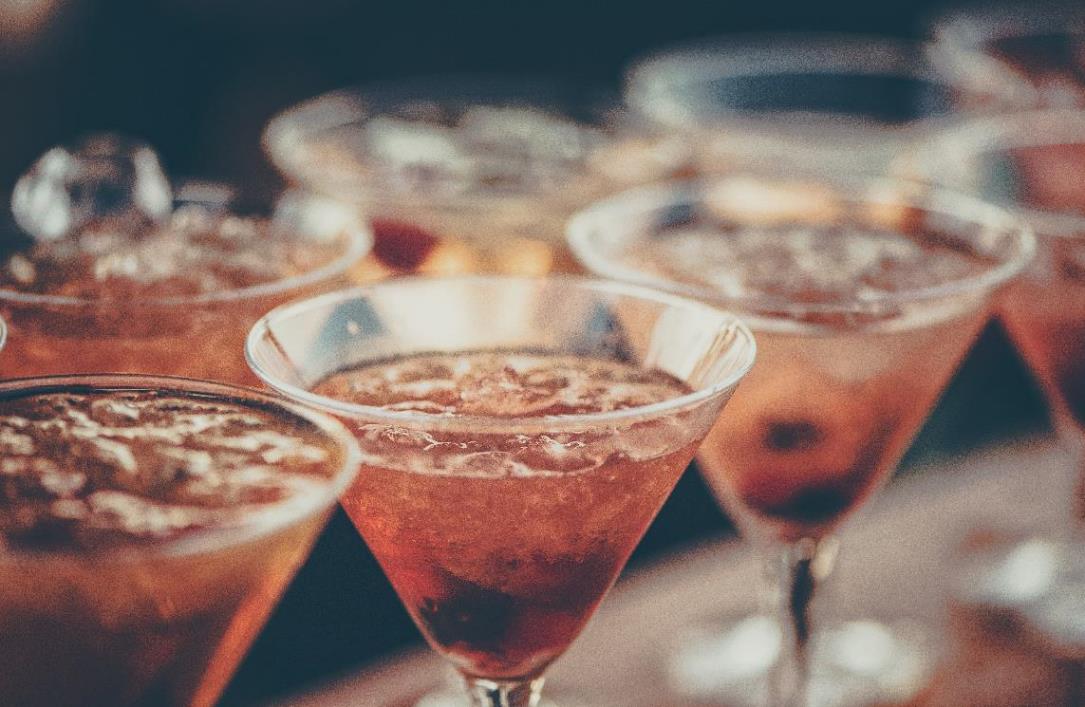 If the trainer wants to train bartenders in the field of new skills, he should know that the results obtained depend on the methods used.

The average person will learn:
from what he reads once - about 10%,
from what he hears - about 20%,
from what he sees - about 30%,
from what he sees and hears - about 50%,
from what he says - about 70%,
from what he says and does - about 90%.
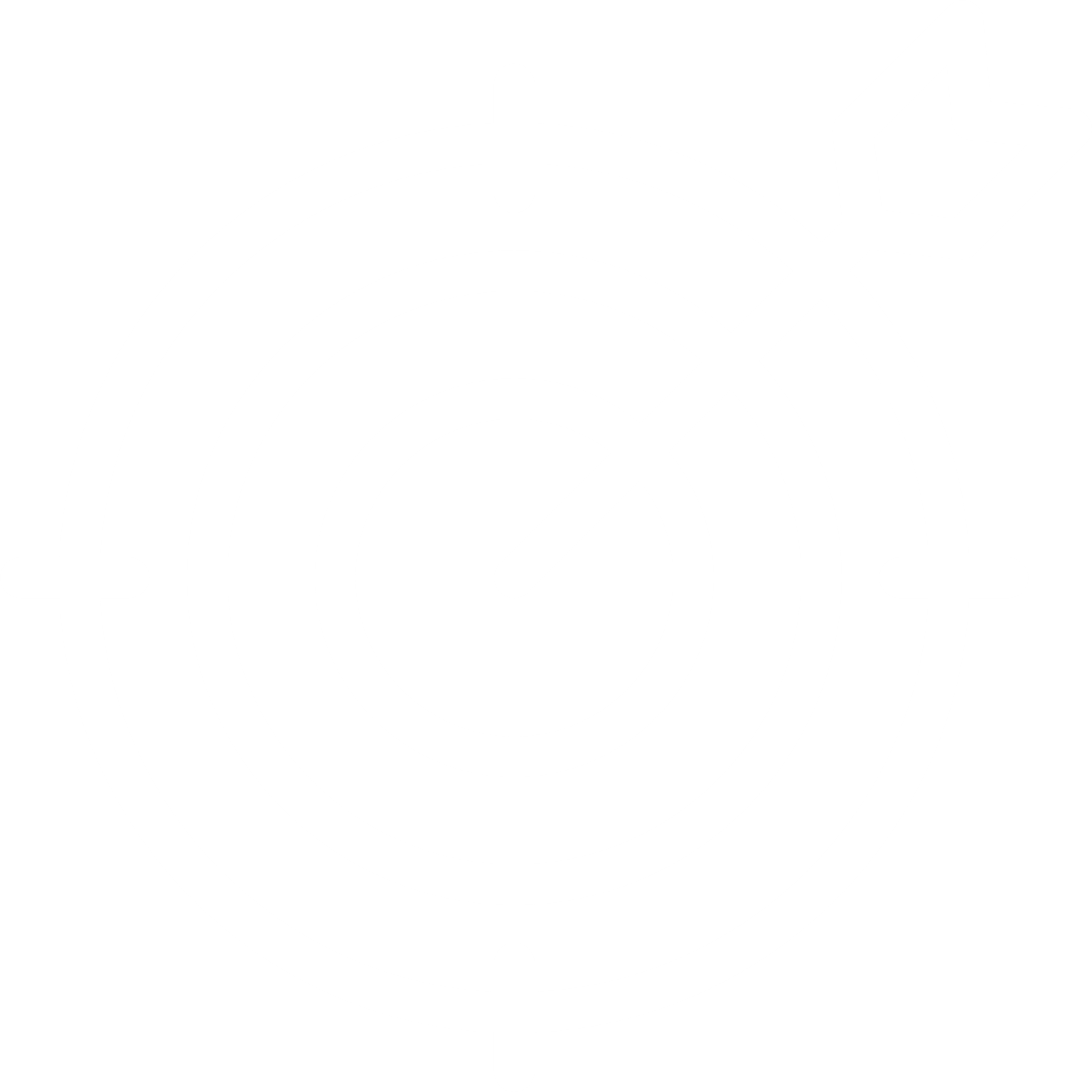 YOU KNOW WHAT YOU HAVE TO LEARN BUT HOW TO DO IT BEST?
5
EFFECTIVE TEACHING
CHOOSE METHODS TO TRANSFER KNOWLEDGE, REMEMBER THEIR EFFICIENCY OF EFFECT.
AUDITORY
VISUAL
Usually  sits straight and follows the lecturer with his eyes. To recall information, he often recreates the image associated with it
He can repeat words silently or nod. In order to remember the information, he "is listening to the  recording in his head"
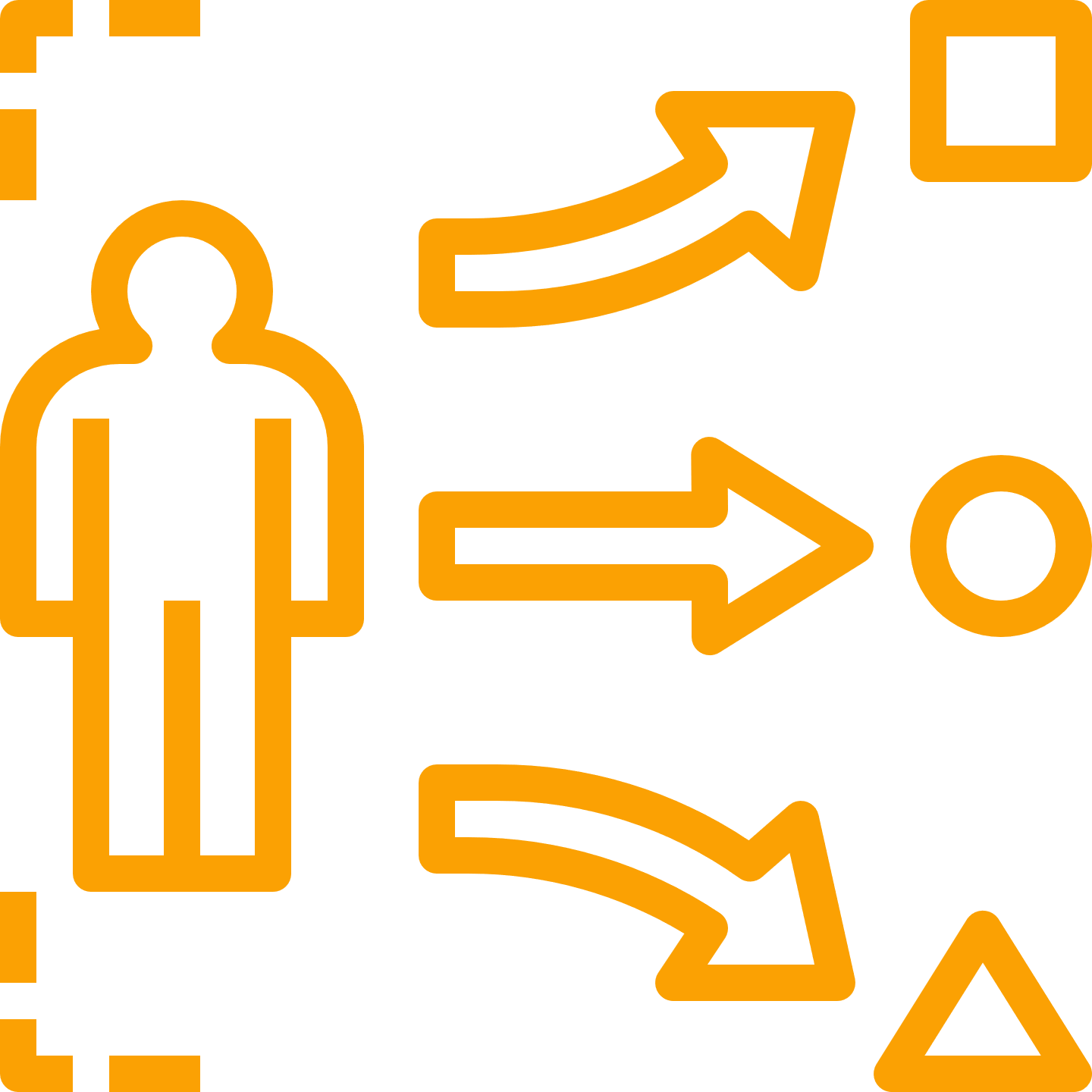 TACTILE
KINESTHETIC
likes to play with various objects while listening,  can also play with hair or rub his hands
usually it sits comfortably on a chair, sways or moves in a different way
YOU KNOW WHAT TO LEARN.
BUT HOW TO DO IT BEST?
KINESETHTIC AND TACTILE ARE OFTEN REFFERED TO AS THE „ACTIVE’’ TYPE
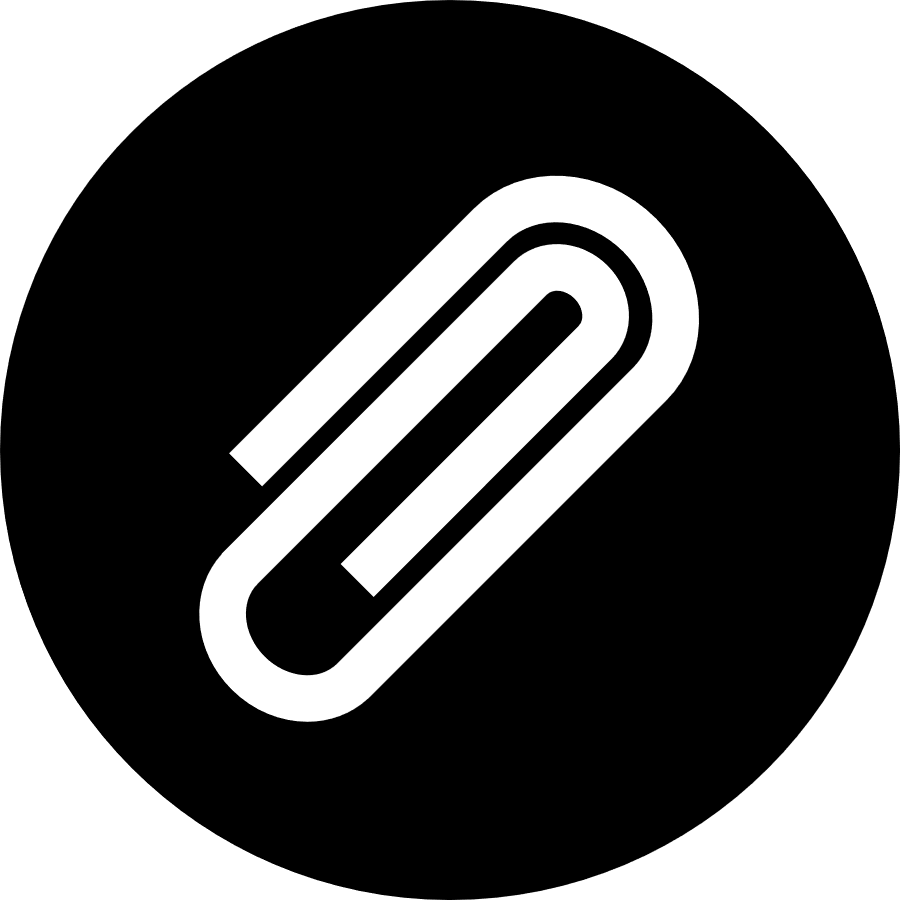 EXAMPLE DOCUMENTS 
WORK CARD 1
6
EFFECTIVE TEACHING
During the training on modern trends in decorating cocktails:
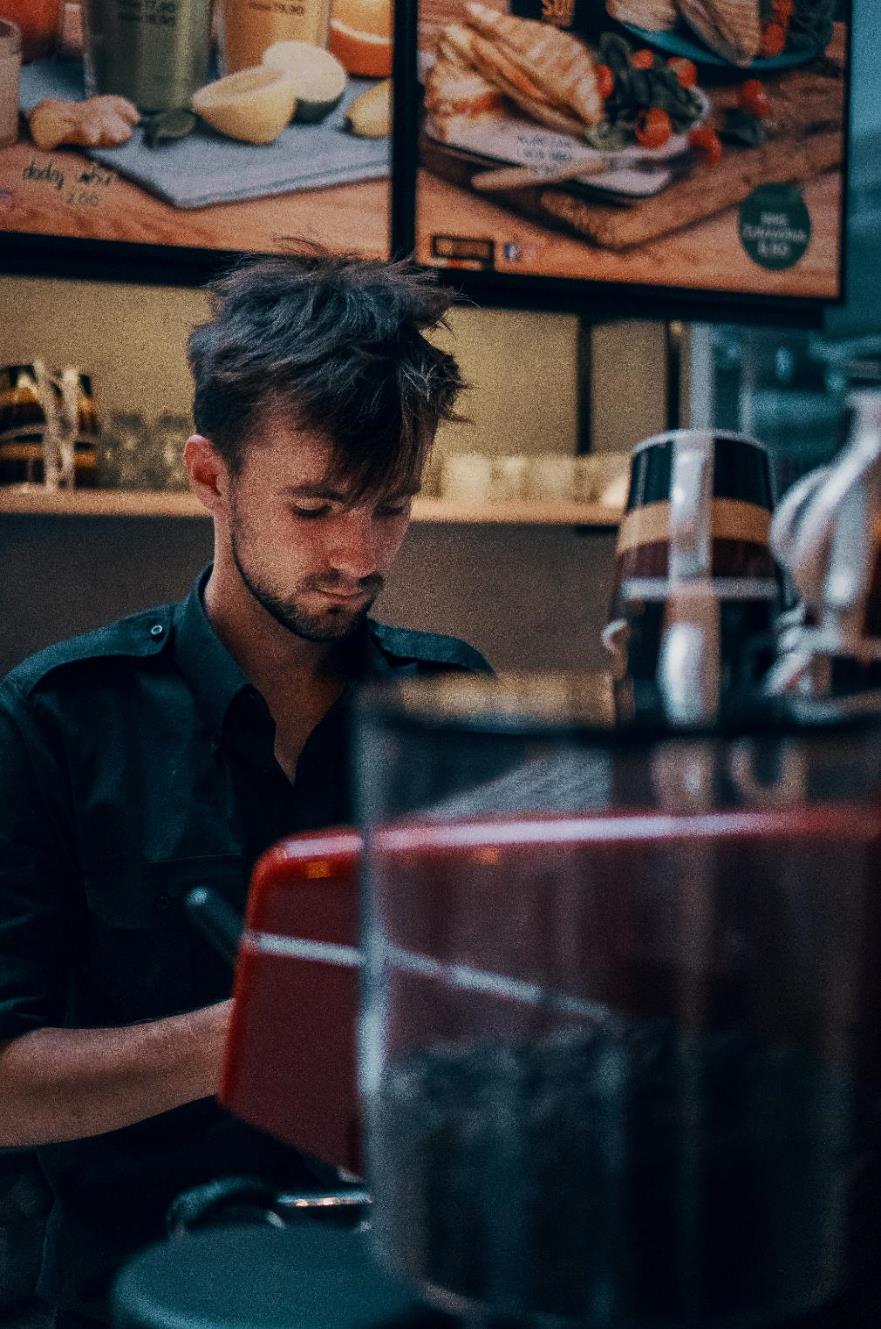 A visual learner will benefit most from image presentation or film on preparation of decorative elements, photographs or slides depicting ready decorations, observation of real decorative materials, demonstration, work of colleagues and remembering the image of what he does himself,
A auditory learner  will benefit mostly from  the commentary on the presentation, discussing different materials, the rules for their use, the pre-exercise instruction on the preparation of decorative elements and composition decorations,
An active learner will benefit mostly from  active participation in the presentation of the preparation of the workplace, the formation of decorations and the independent performance of these activities.
7
EFFECTIVE TEACHING
.
Every person is a bit of a auditory, visual, tactile and kinesthetic learner
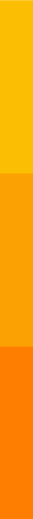 However, individual features dominate to different degrees and are used in various ways, depending on the situation.
Regardless of the subject of the training, participants of bartending courses of various degrees, baristas or sommeliers as well as specialist trainings, use all methods of acquiring knowledge and skills.
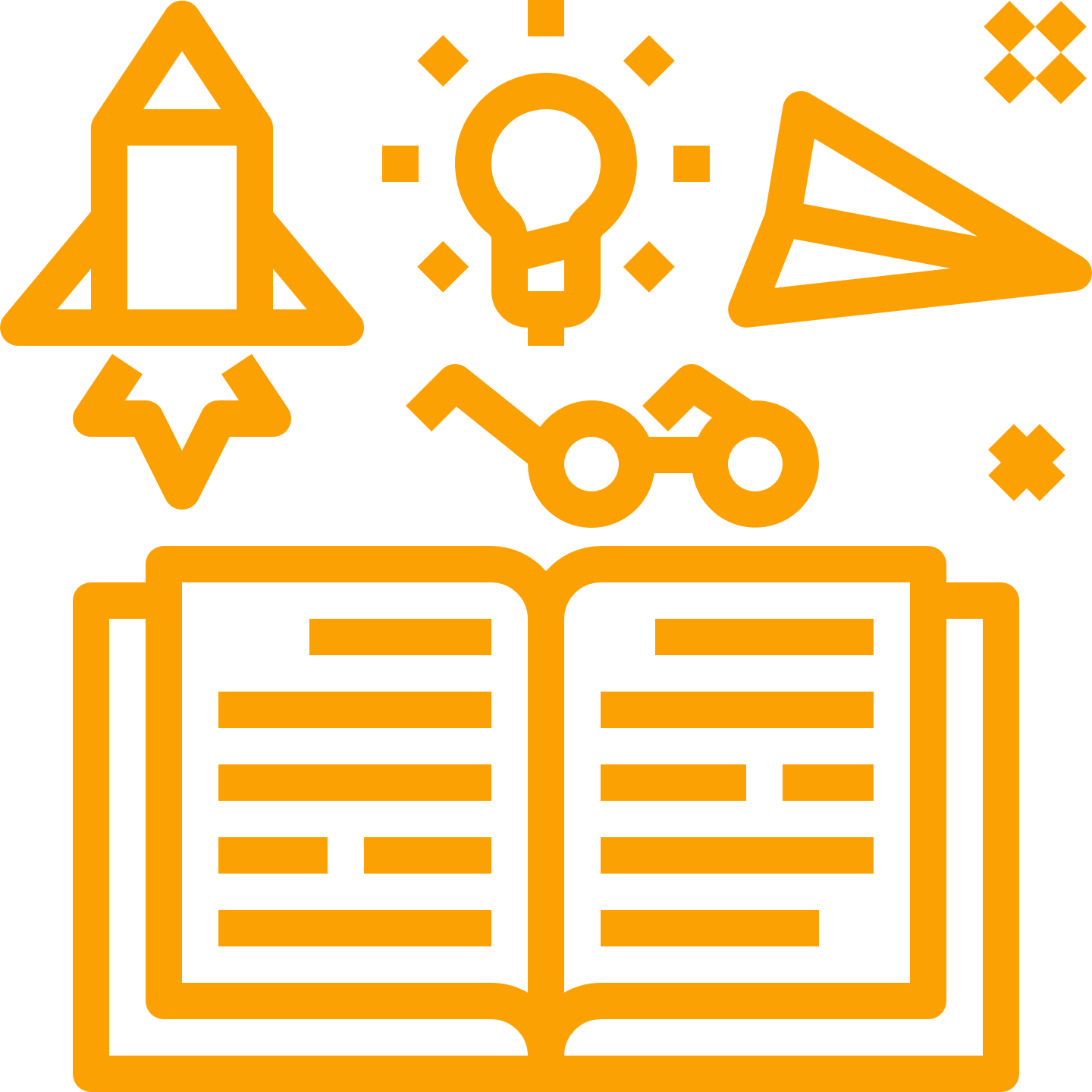 8
EFFECTIVE TEACHING
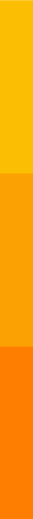 Regardless of the topic and objectives of the training, regardless of whether it concerns basic bartending or specialist skills, such as flair or latte art and other necessary skills in this profession, the trainer's duties include discussing, explaining, showing and enabling participants to perform similar tasks in practice, sharing materials, recording observations, or the use of different training methods.
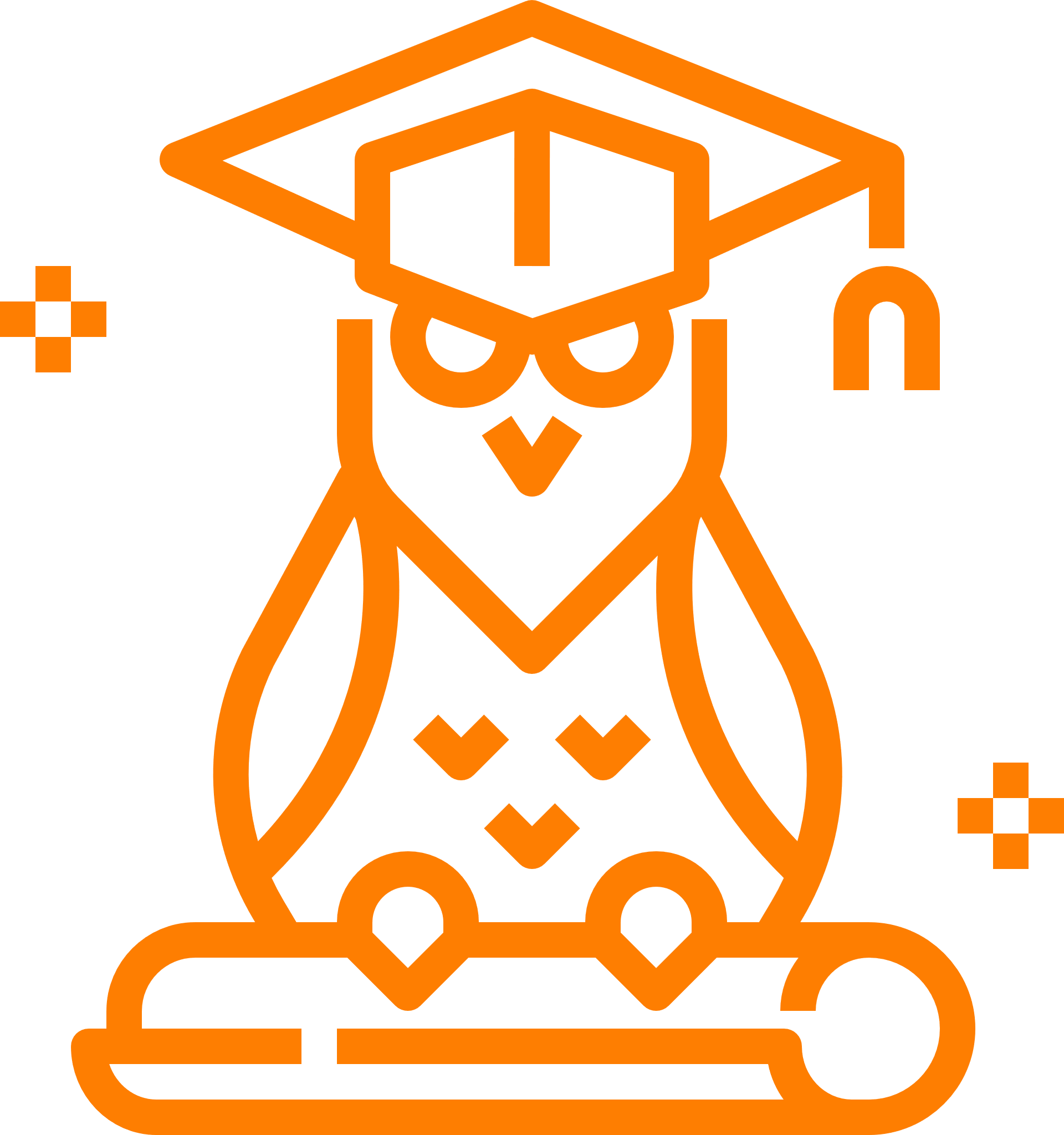 9
METHOD SELECTION
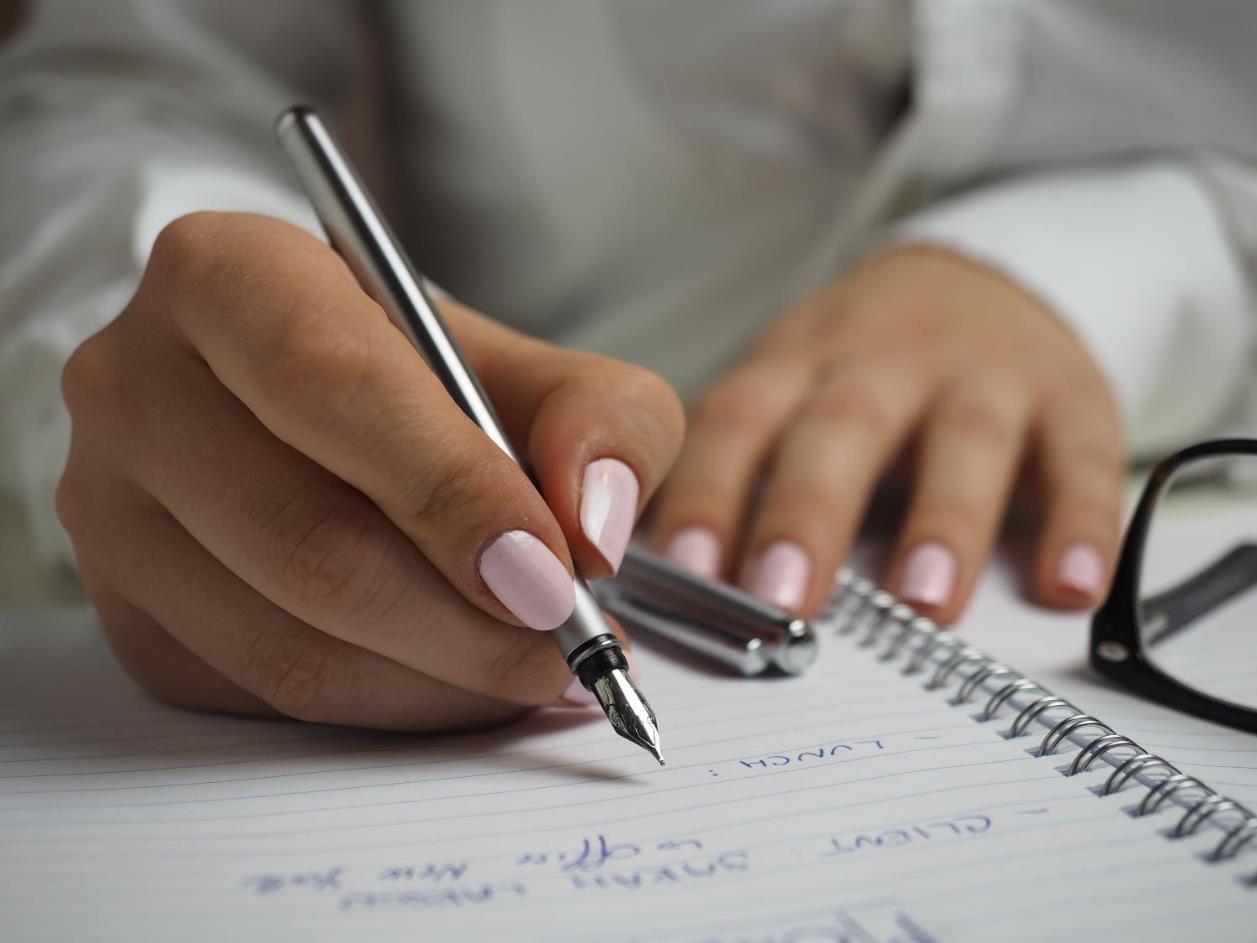 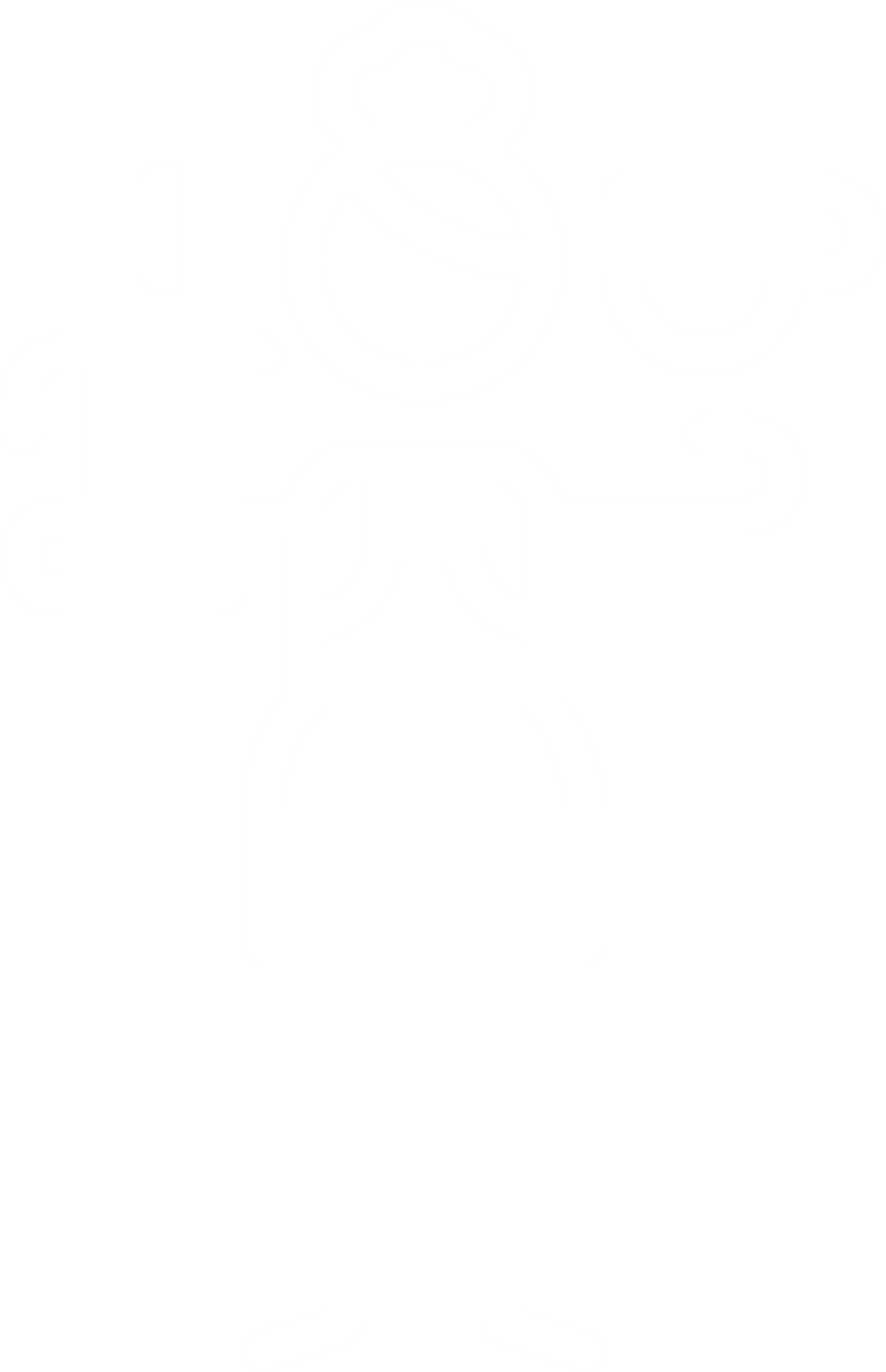 ALL KEYWORDS CAN BE PRESENTED USING VARIOUS METHODS. SELECT AND APPLY THOSE WHICH: 
Give the best effects, 
Guarantee a clear message,
Allow to create a good atmosphere,
Are able to be applied in specified conditions.
SELECT THE METHODS OF TRANSFERRING KNOWLEDGE
10
METHOD SELECTION
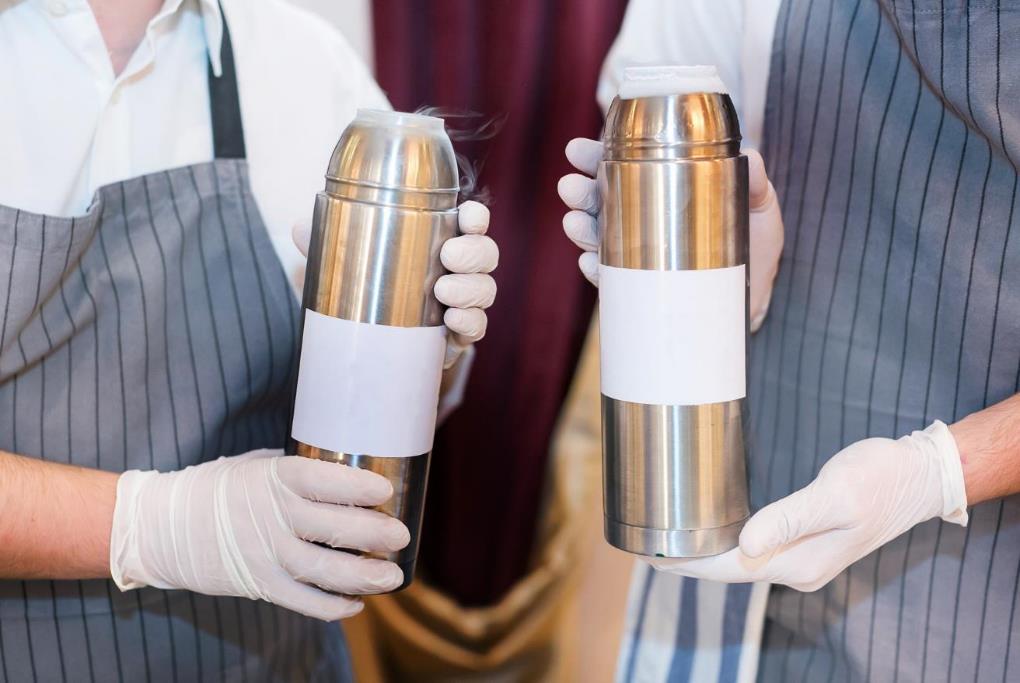 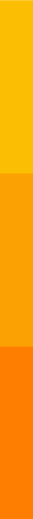 EXPOSITORY METHODS
They are traditional methods of transferring knowledge.
They rely on providing  information orally.
Their effectiveness is not high - around 20%, unless they are supported by the use of appropriate teaching resources
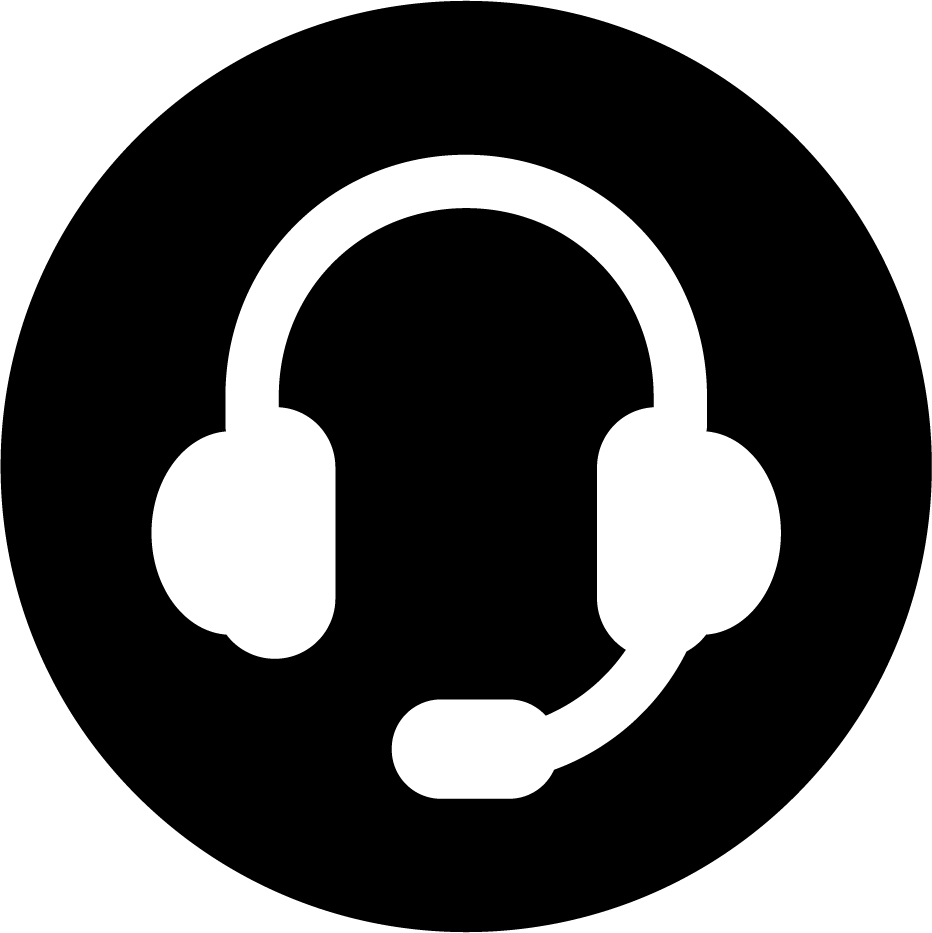 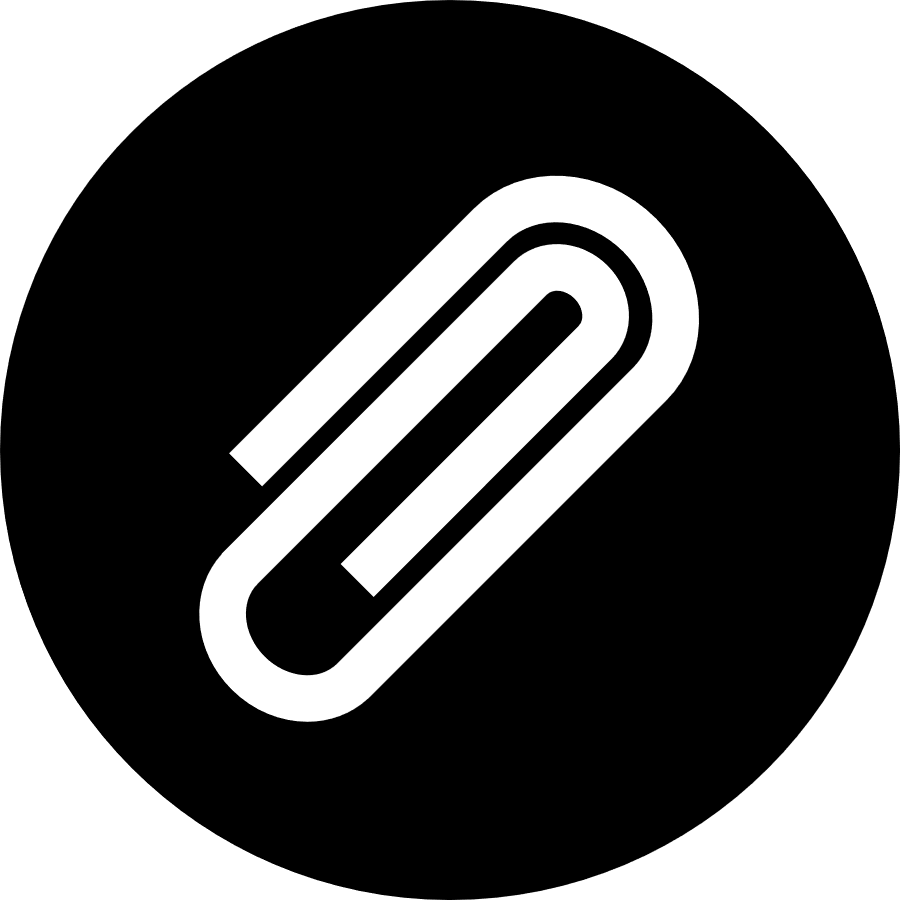 EXAMPLE DOCUMENTS
Word card 2
PODCAST
Recording no 1
11
METHOD SELECTION
EXPOSITORY METHODS MOST OFTEN USED IN TRAINING
12
METHOD SELECTION
EXPOSITORY METHODS MOST OFTEN USED IN TRAINING
13
METHOD SELECTION
PROBLEM METHOD
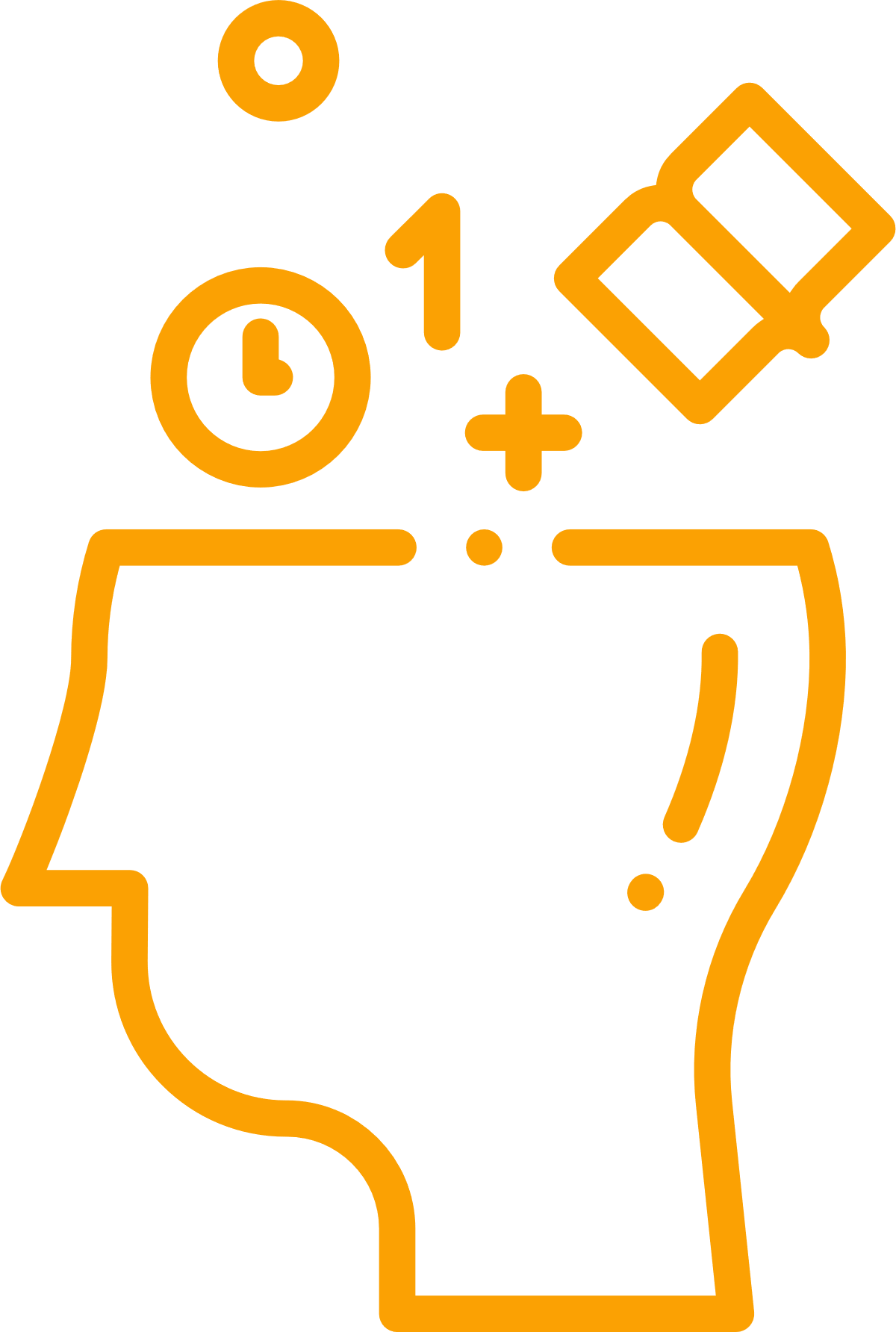 They involve much more commitment on the part of training participants than the expository methods.
They require active participation related to the solution of a given problem posed in a way that that trainer determines.
The effectiveness of these methods is much higher than the expository method , because it forces the need to find the final solution.
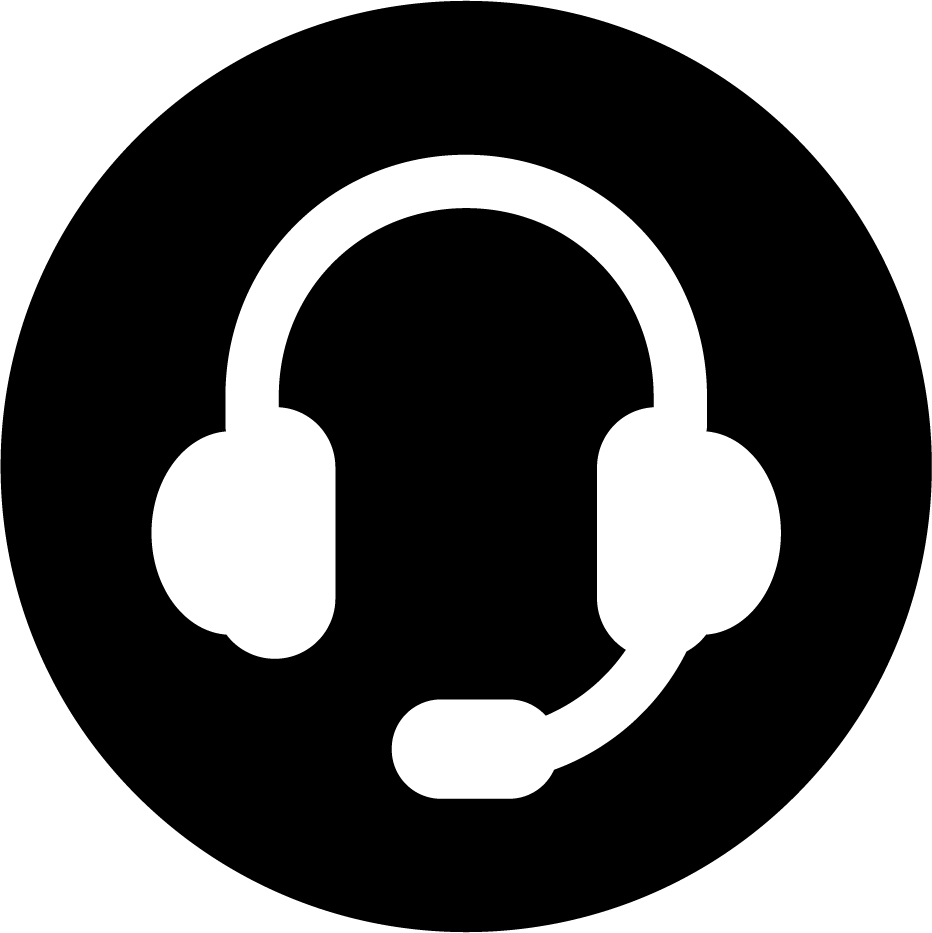 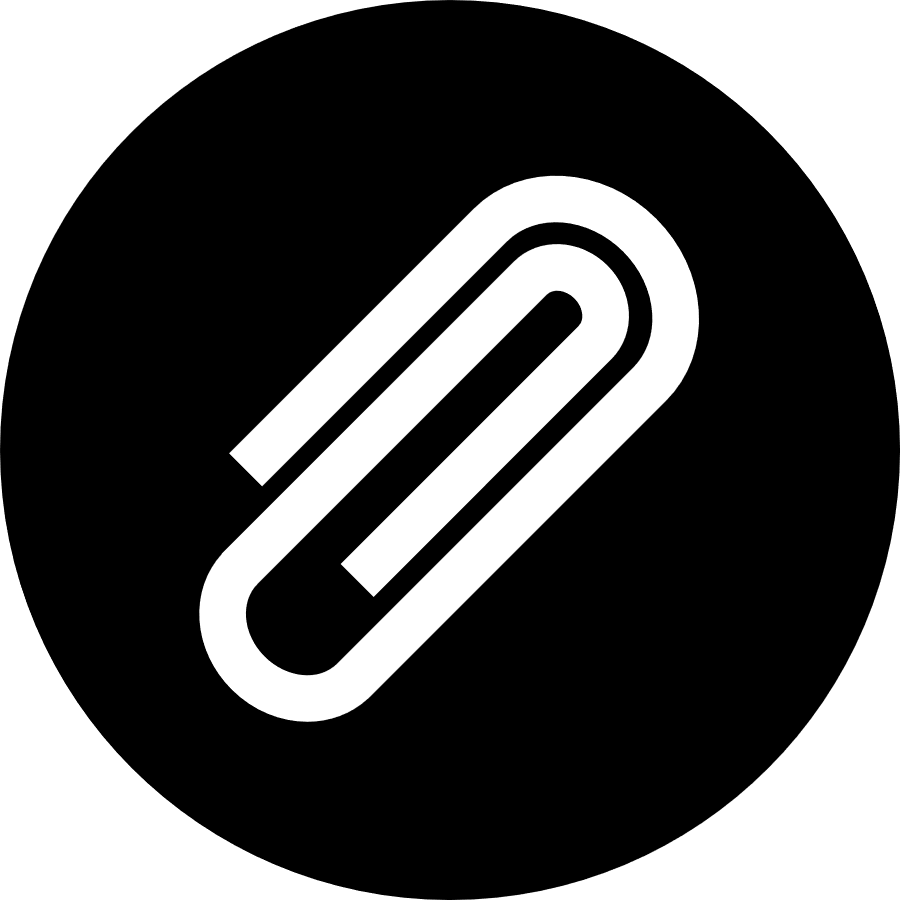 EXAMPLE DOCUMENTS
Word card  3
PODCAST 
Recording no 2
14
METHOD SELECTION
PROBLEM METHOD
MOST OFTEN USED DURING TRAINING AND COURSES
15
METHOD SELECTION
ACTIVATING METHODS
MOSTLY USED AT TRAININGS AND COURSES
16
METHOD SELECTION
PROBLEM METHODS-ACTIVATING

they are the best methods for gaining knowledge and skills, because they involve more senses than sight and hearing,
when they are used,
learning is active.
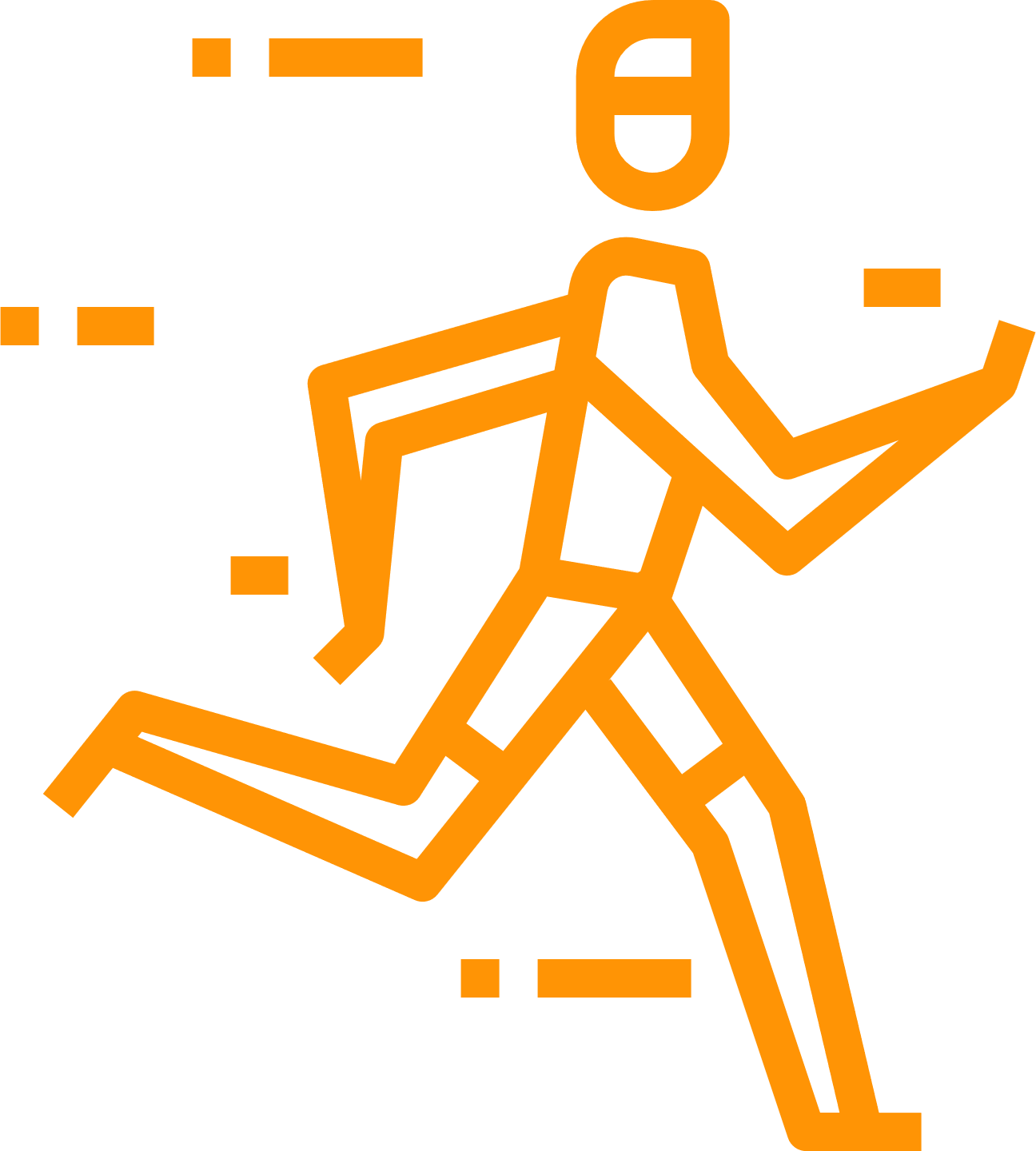 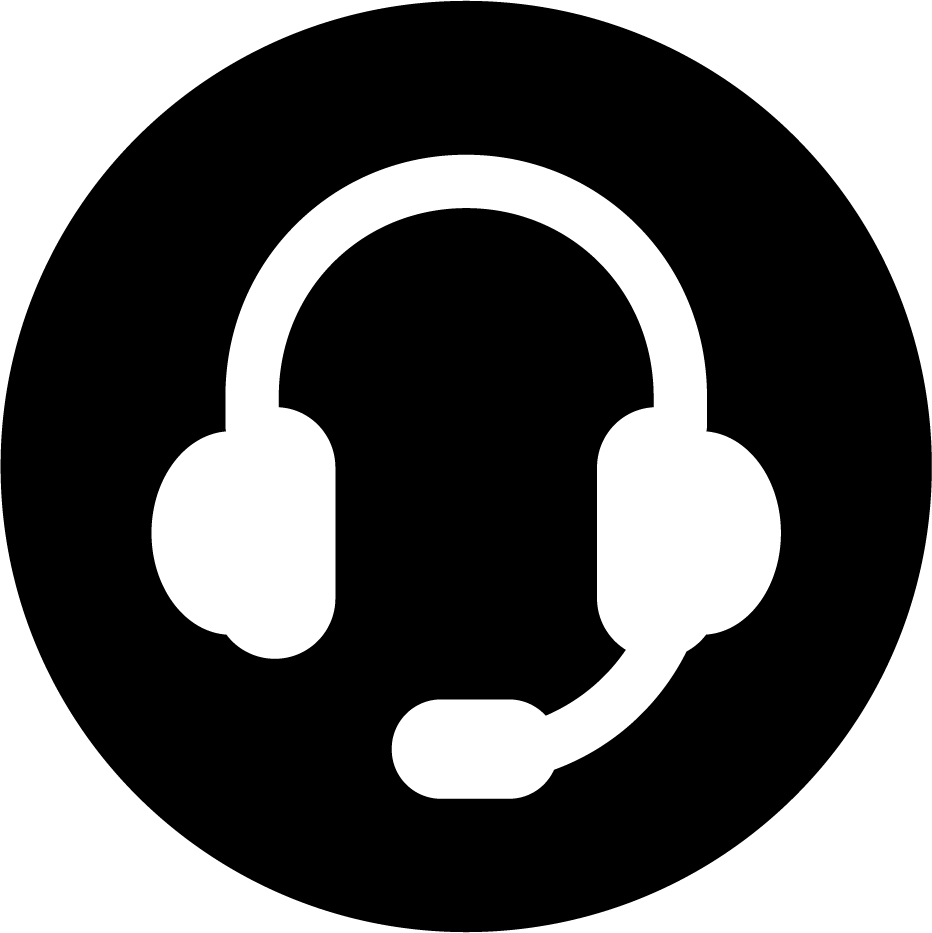 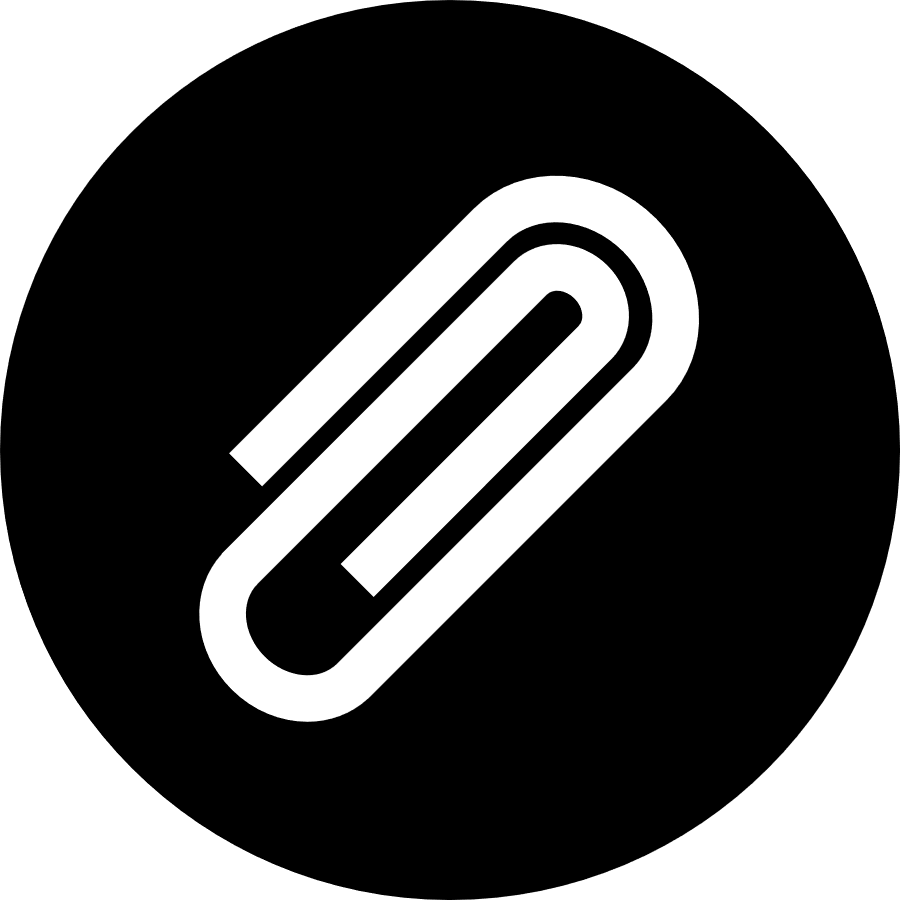 EXAMPLE DOCUMENTS ]
Work Card 3
PODCAST 
Recording no 2
17
METHOD SELECTION
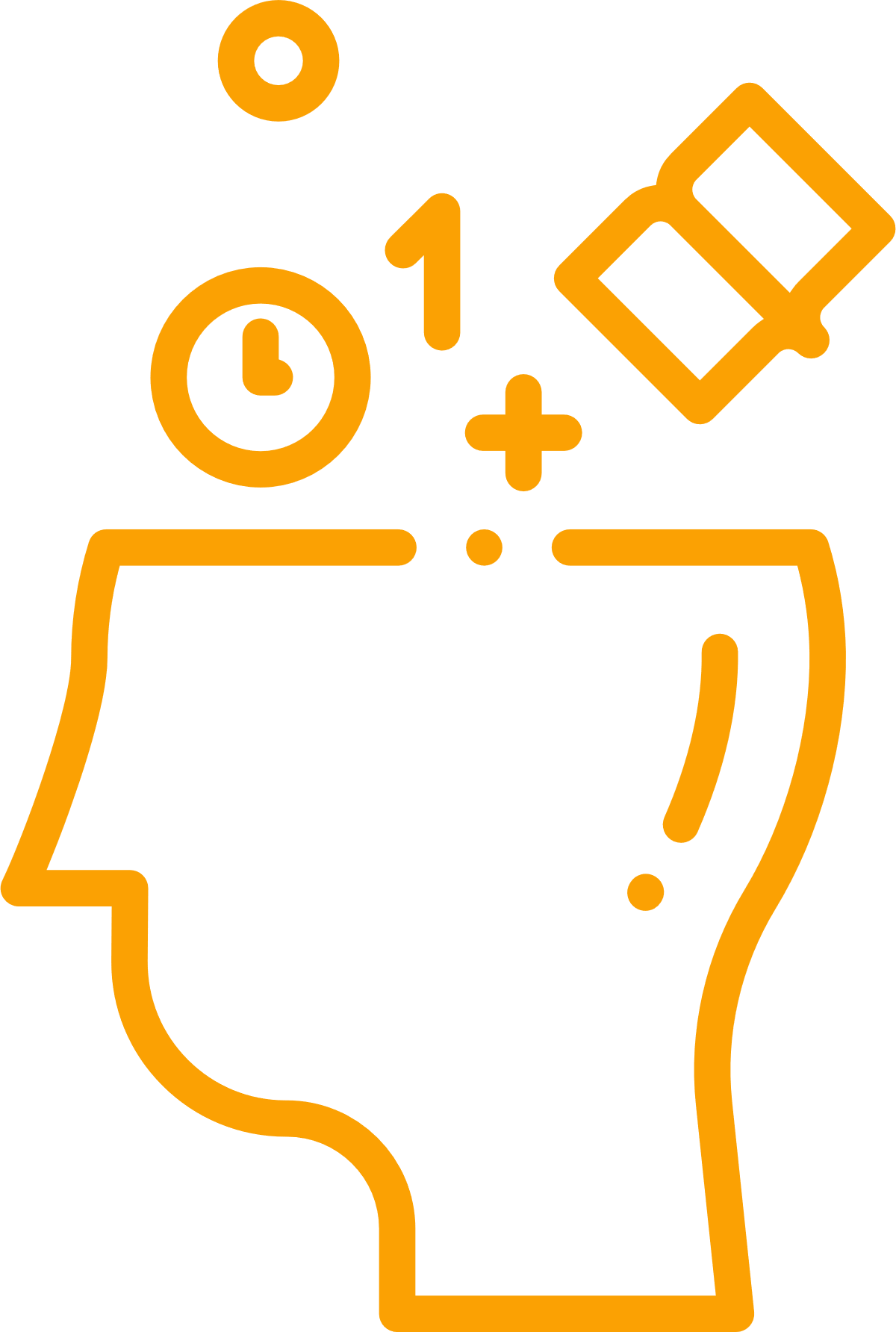 PROGRAM METHODS 
The most important element of this kind of teaching is a proper computer program, in which a properly ordered set of commands is contained.
The execution of the command may be conditioned by the execution of the previous one. This process does not have to involve  a trainer.
An example can be:
calculation of raw material demand for a bar order for a garden party for 90 people, using a computer program
18
METHOD SELECTION
EXPOSITORY METHOD 
(engaging mainly the visual sense) used in training and courses
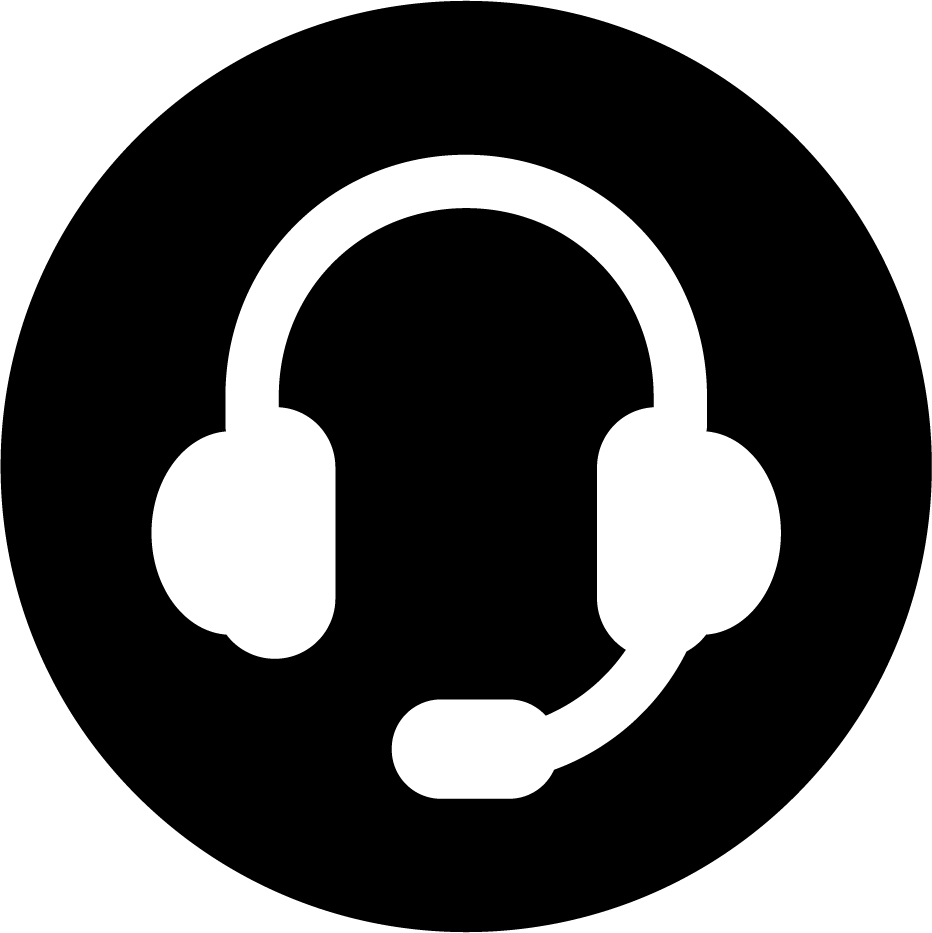 PODCAST
Recording no 1
19
METHOD SELECTION
EXPOSITORY METHOD 
(engaging mainly the visual sense) used in training and courses
20
METHOD SELECTION
PRACTICAL METHODS
They are associated with the performance of activities that are to be mastered. These methods have the best effectiveness because they combine the verbal message, image and activation of the participant and practice  skills, inseparable from the work of the bartender.
These are the methods that activate not only the senses but can exercise the physical fitness of the bartenders, which is necessary during the Flair training
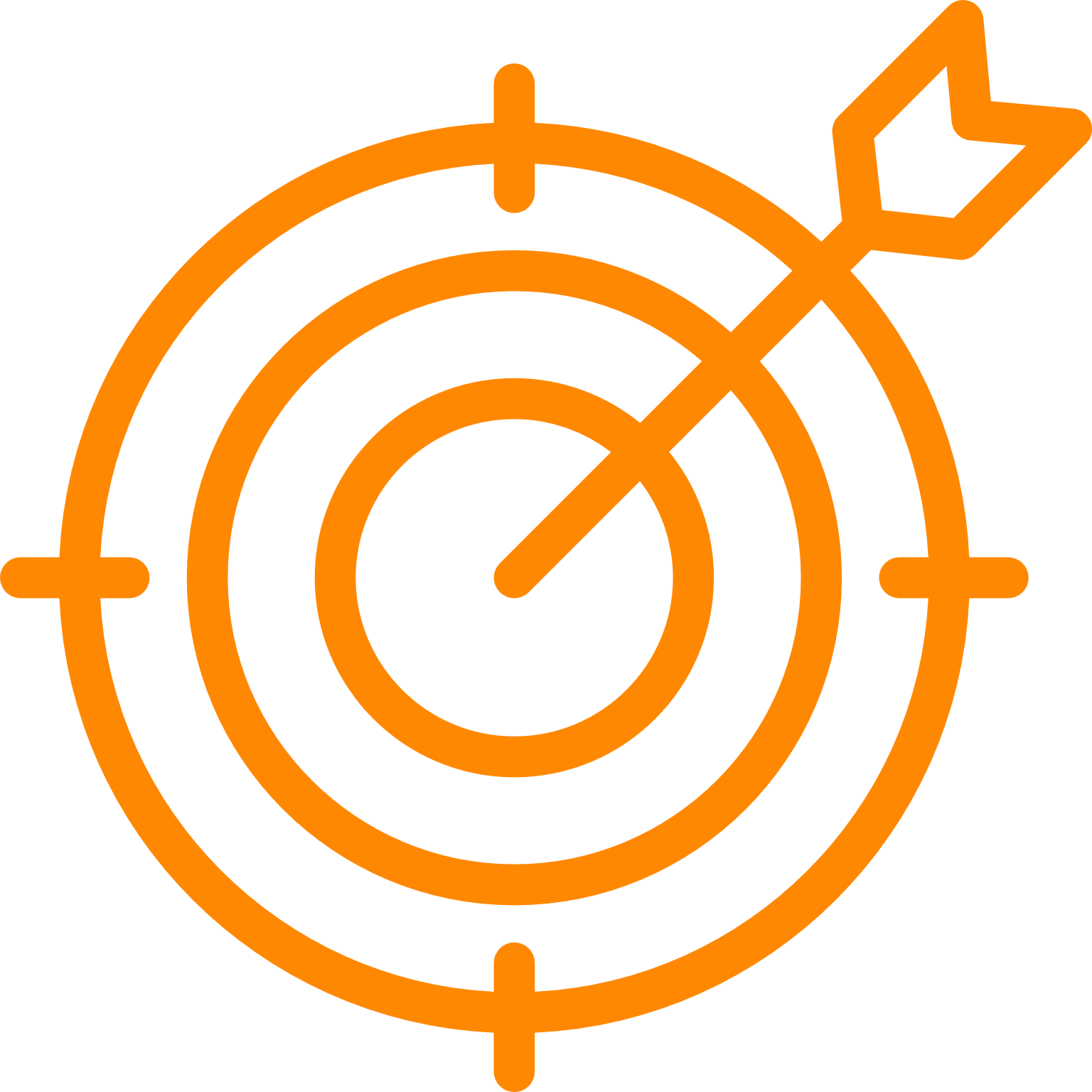 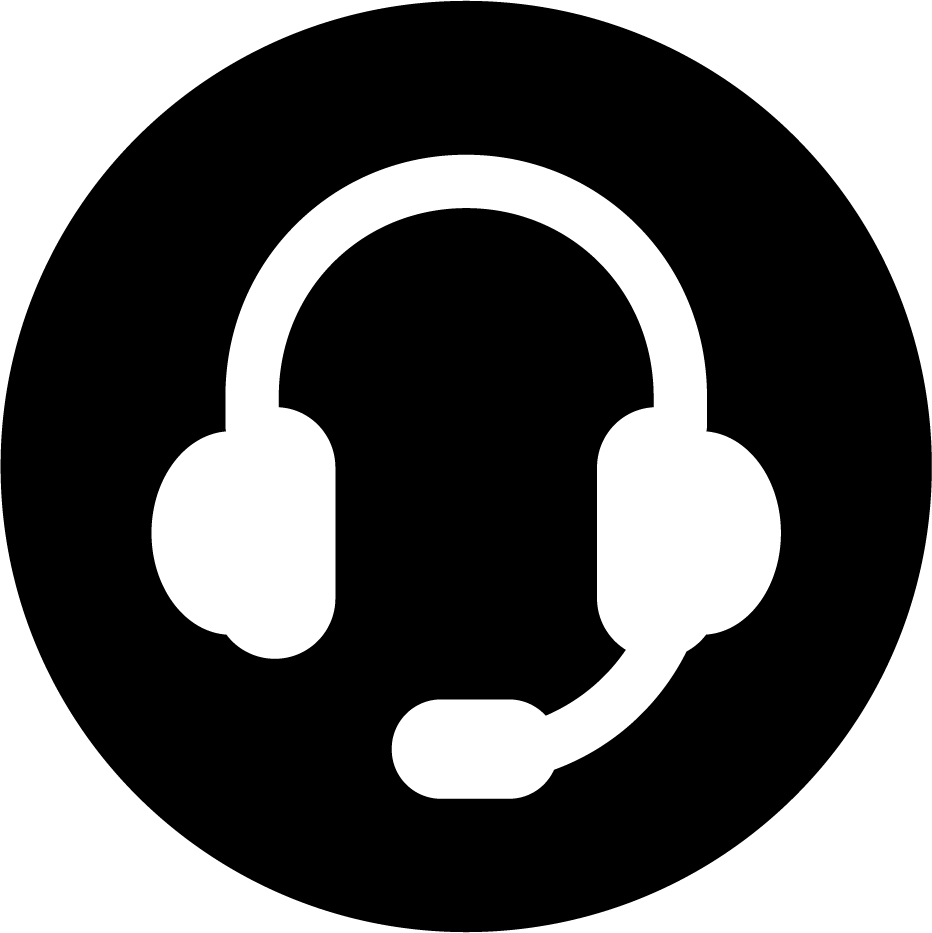 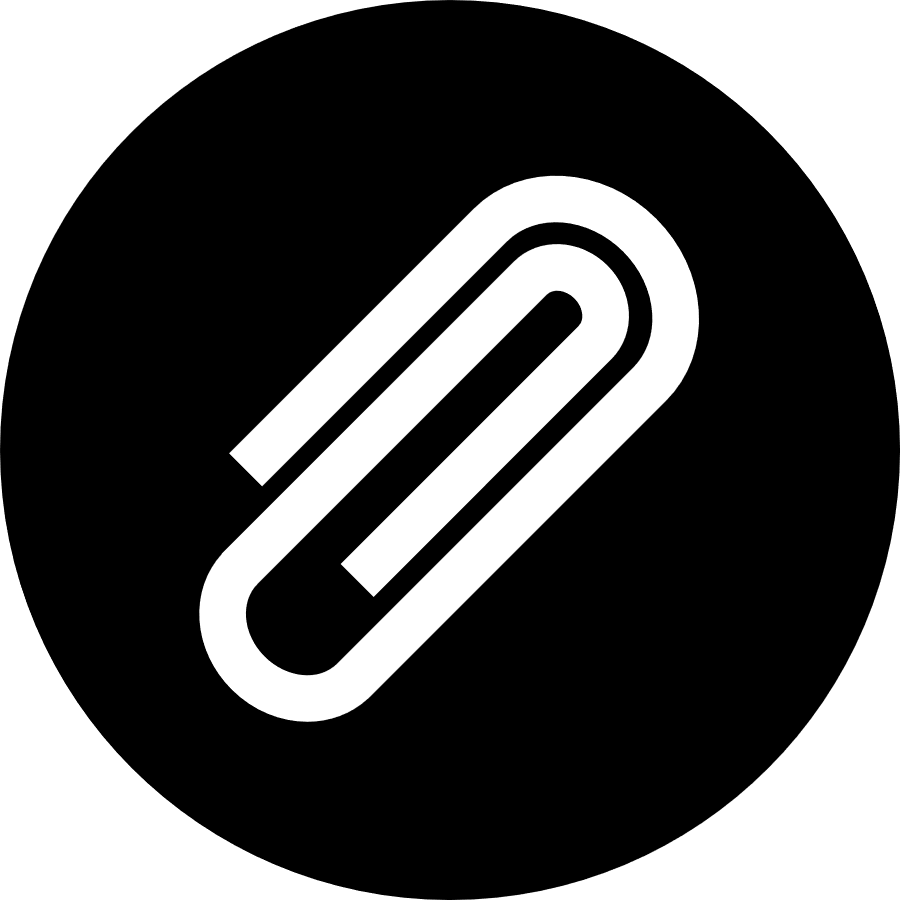 EXAMPLE DOCUMENTS 
Work card 2
PODCAST 
Recording 2
21
METHOD SELECTION
EXPOSITORY METHOD 
(engaging mainly the visual sense) used in training and courses
22
METHOD SELECTION
EXPOSITORY METHOD 
(engaging mainly the visual sense) used in training and courses
23
METHOD SELECTION
PRACTICAL METHODS– action learning

The method is based on the observation of:
Events (e.g. flair presentations),
the process (eg changes in the colour of the cocktail when combining the ingredients),
performing a job task in reality or on a recording (eg preparing decorations and decorating a cocktail)
and then to analyse the regularity, errors, the causes of them, and how to avoid them in the future
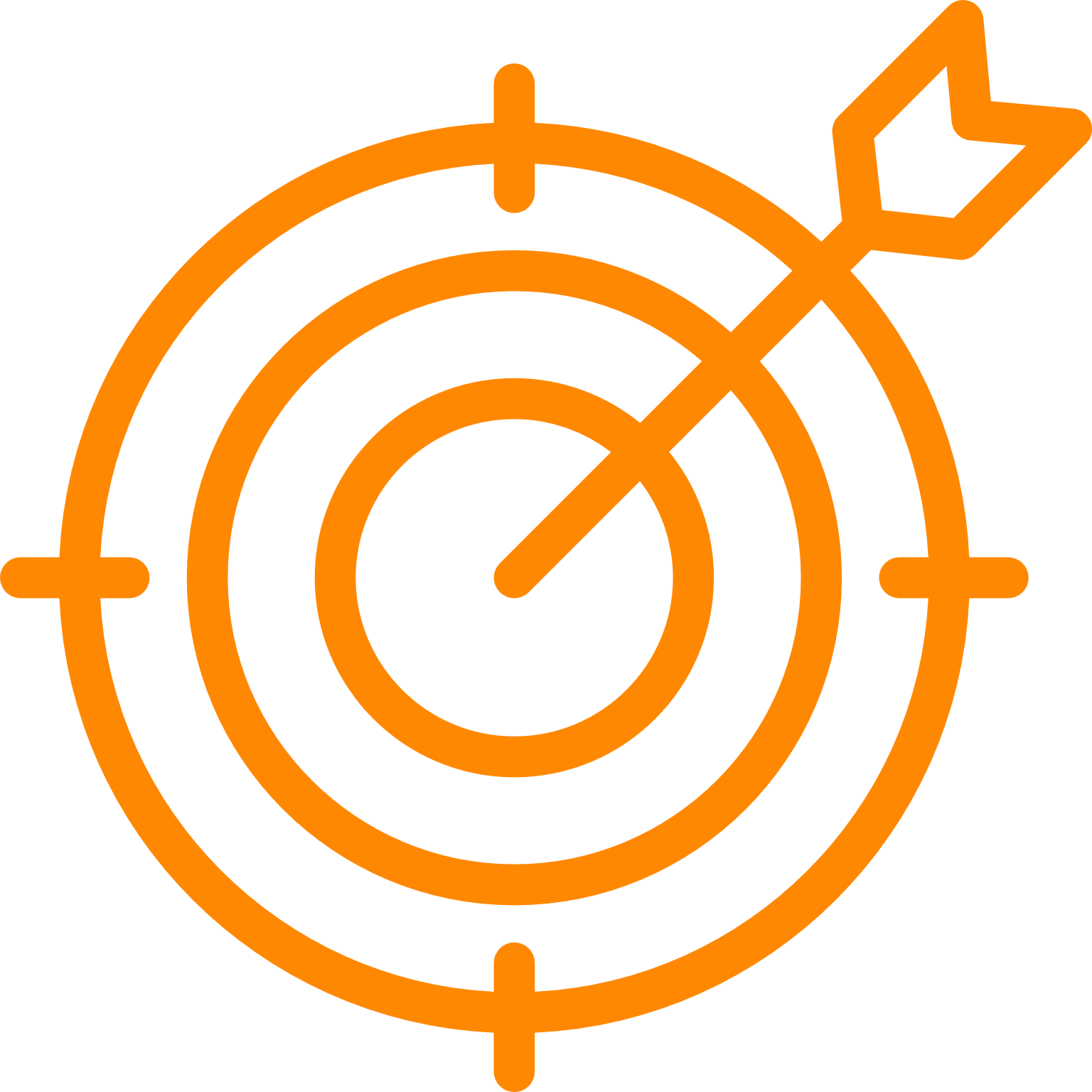 24
METHOD SELECTION
SHOULD ACKNOWLEDGE:
 set goals,
types and scope of the content of education,
diversity of participants,
training conditions (time, number of participants, available funds, etc.).
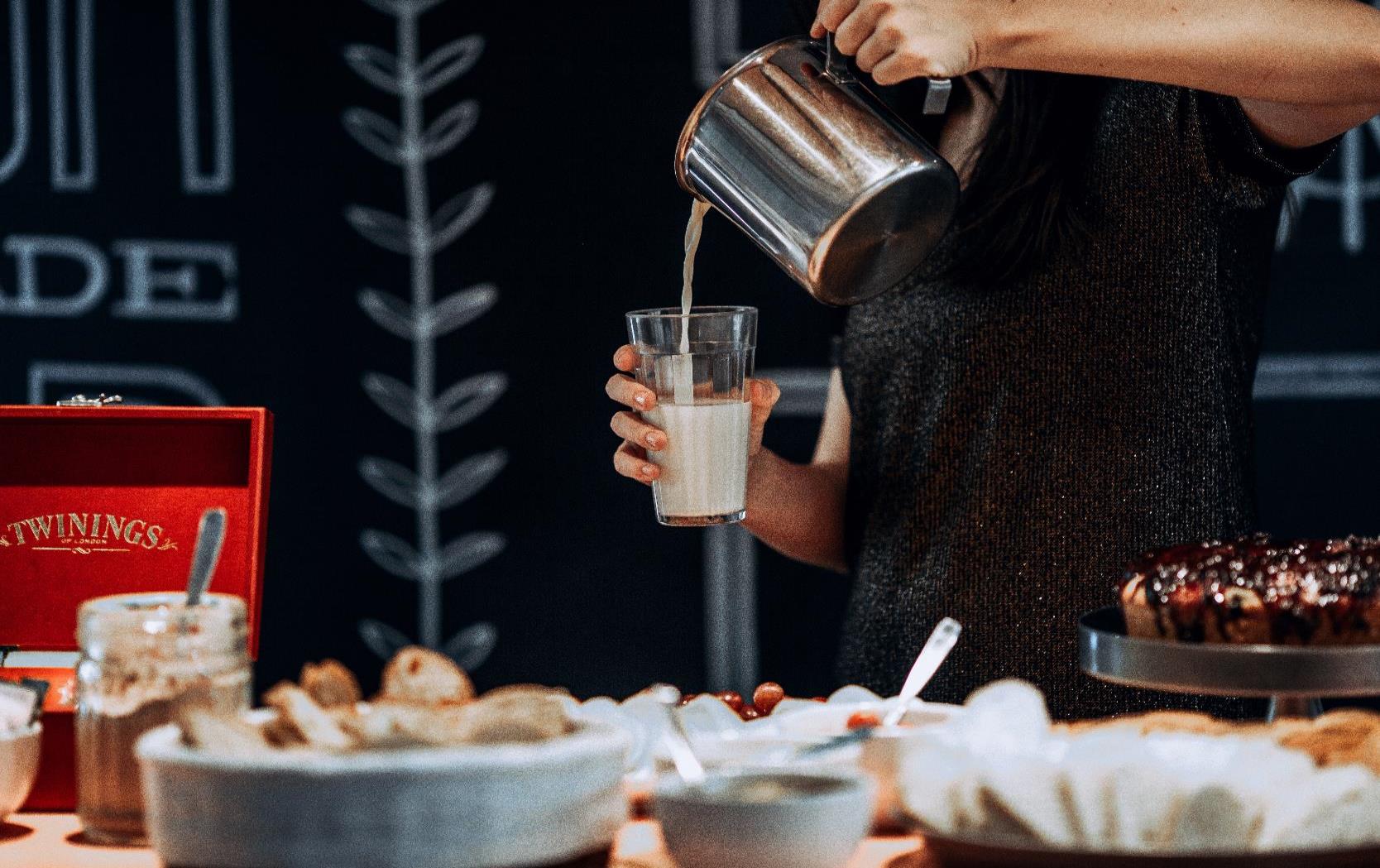 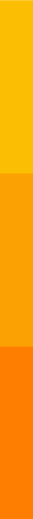 The methods can be combined with each other. This allows you to get a better dynamic of activities anddirecting the participants' attention to presented issues.
25
METHOD SELECTION
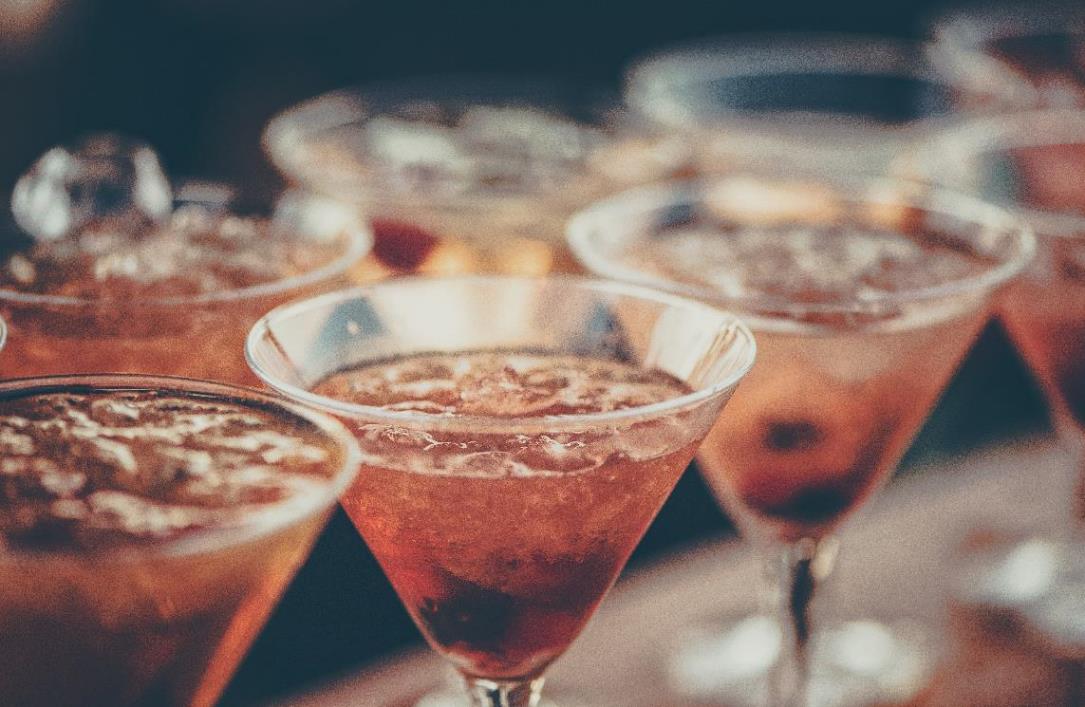 SHOULD BE WELL THOUGHT THROUGH
The training subject to some extent suggests the choice of methods.
However, it should be remembered that training focused mainly on the transfer of content, e.g. in the field of health and safety, should not be based solely on  expository method. 
Similarly, practical and workshop training, such as the Flair or Latte Art course, must contain a certain well-balanced portion of theory.
26
METHOD SELECTION
There are no strategies, methods or techniques
of teaching-learning which are 
  uniquely the best.

In your work, apply the principle:

 SAFETY IN VARIETY
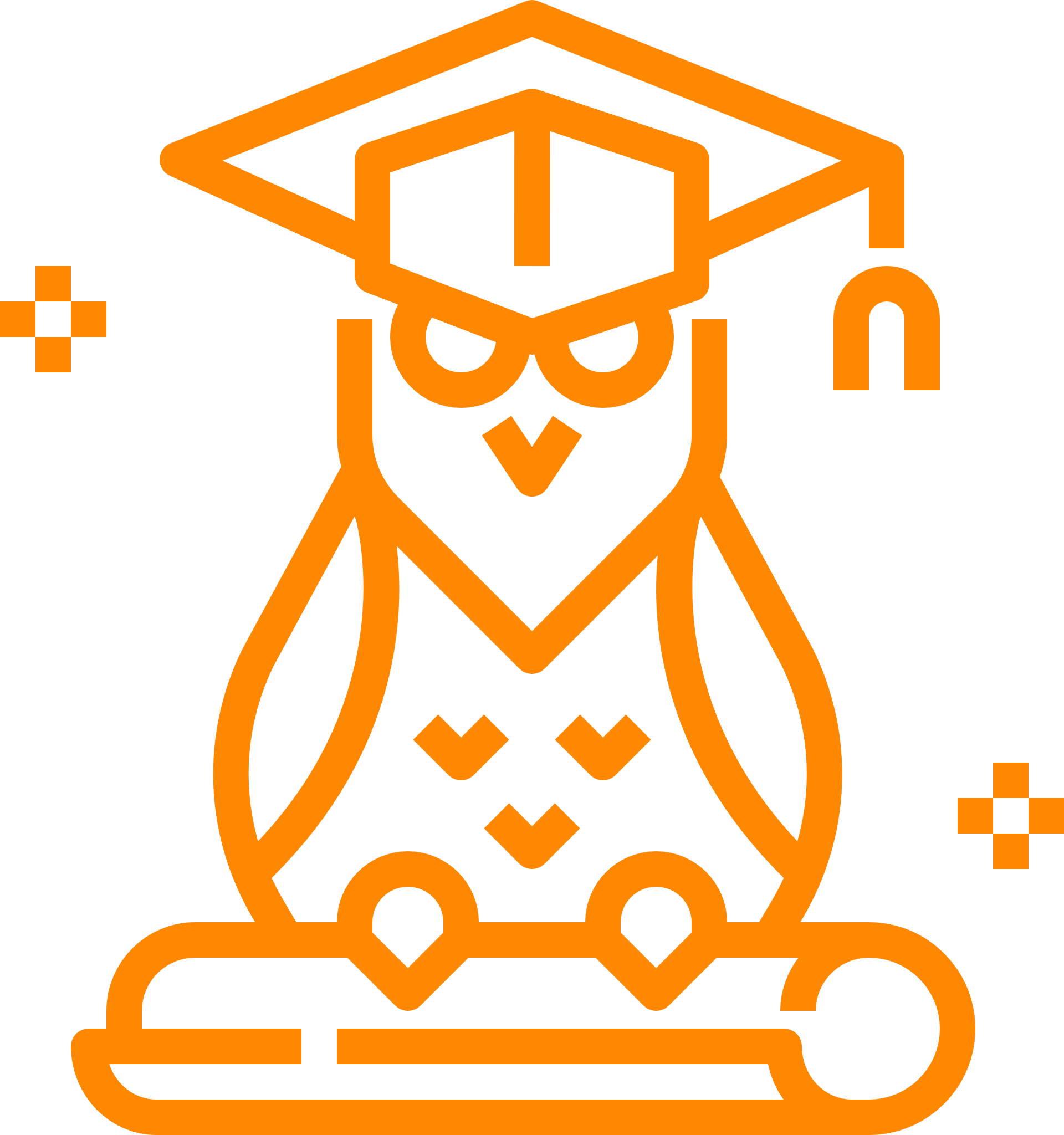 27
DIDACTIC RESOURCES
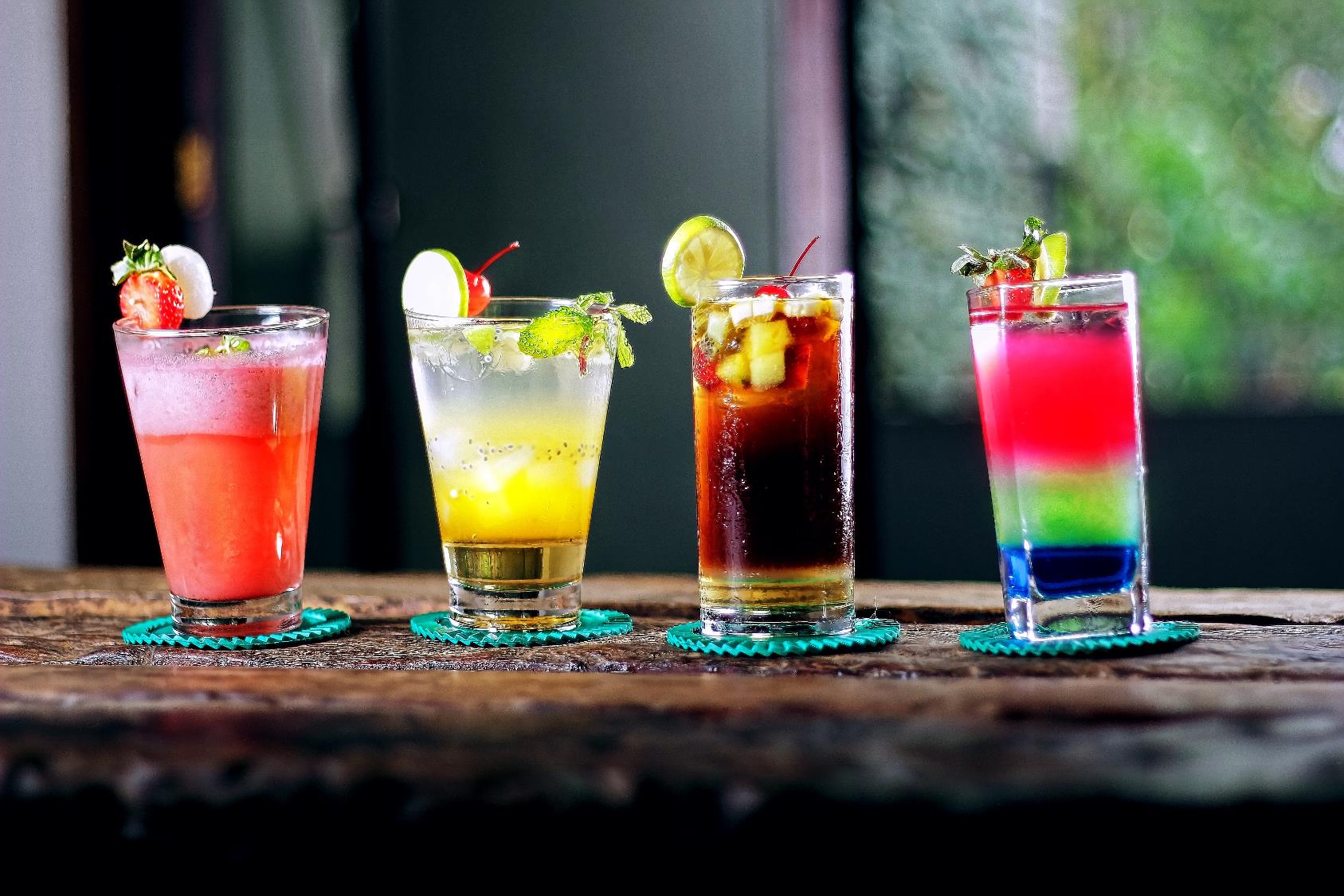 These are material objects supporting the process of transferring and acquiring knowledge and skills.
Their selection depends on:
the function they will perform,
the training method they will support,
themes that they will  illustrate.
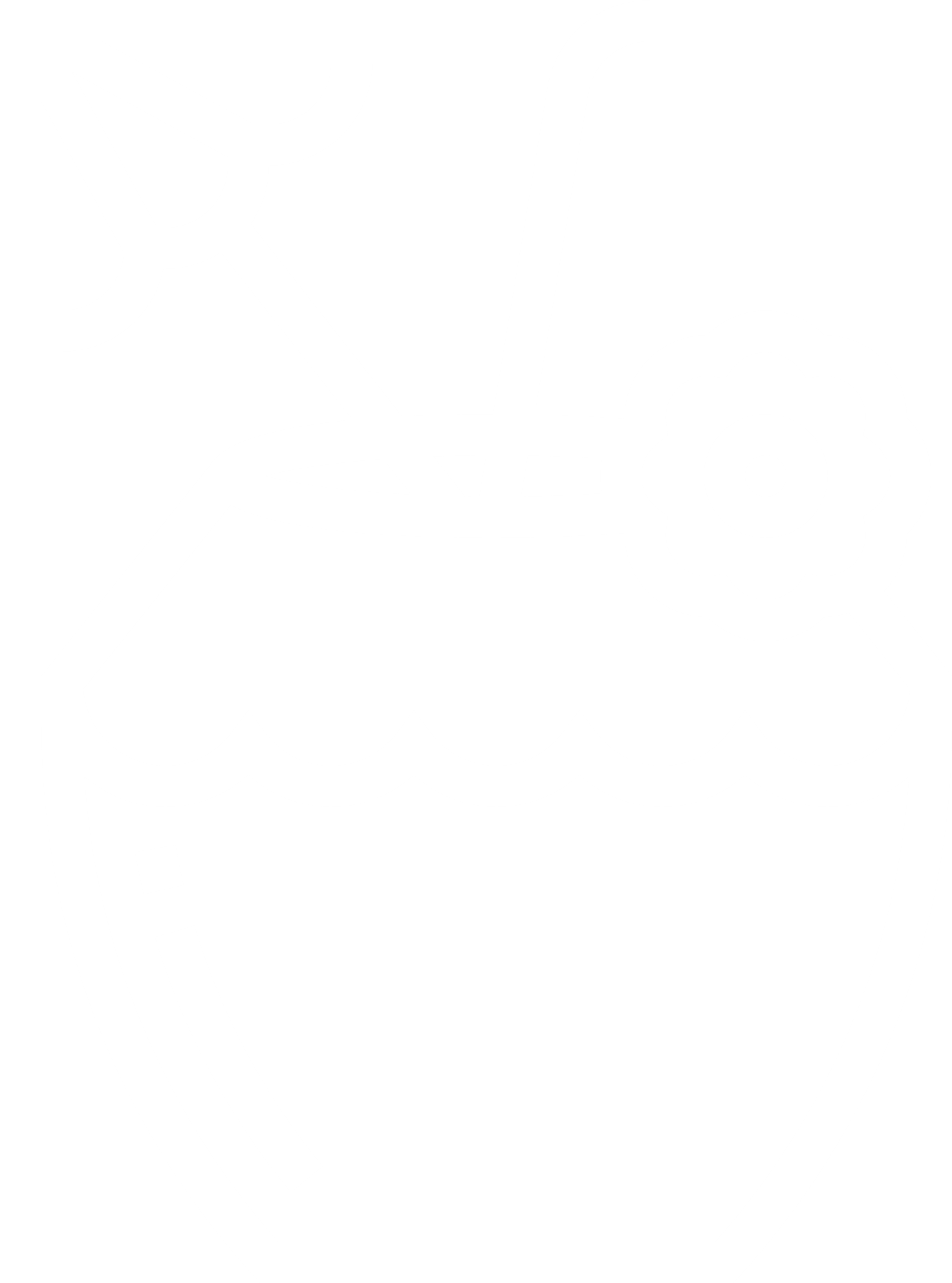 DIDACTIC RESOURCES
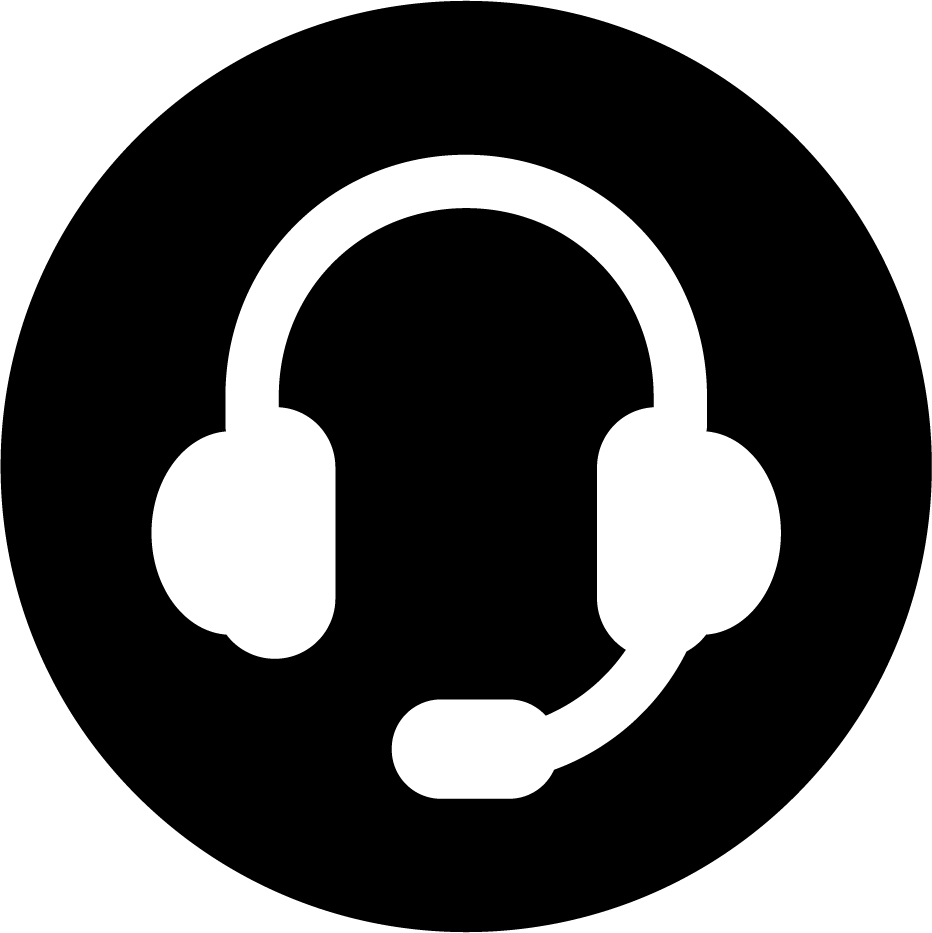 PODCAST
Recording no 1
28
DIDACTIC RESOURCES
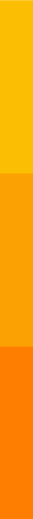 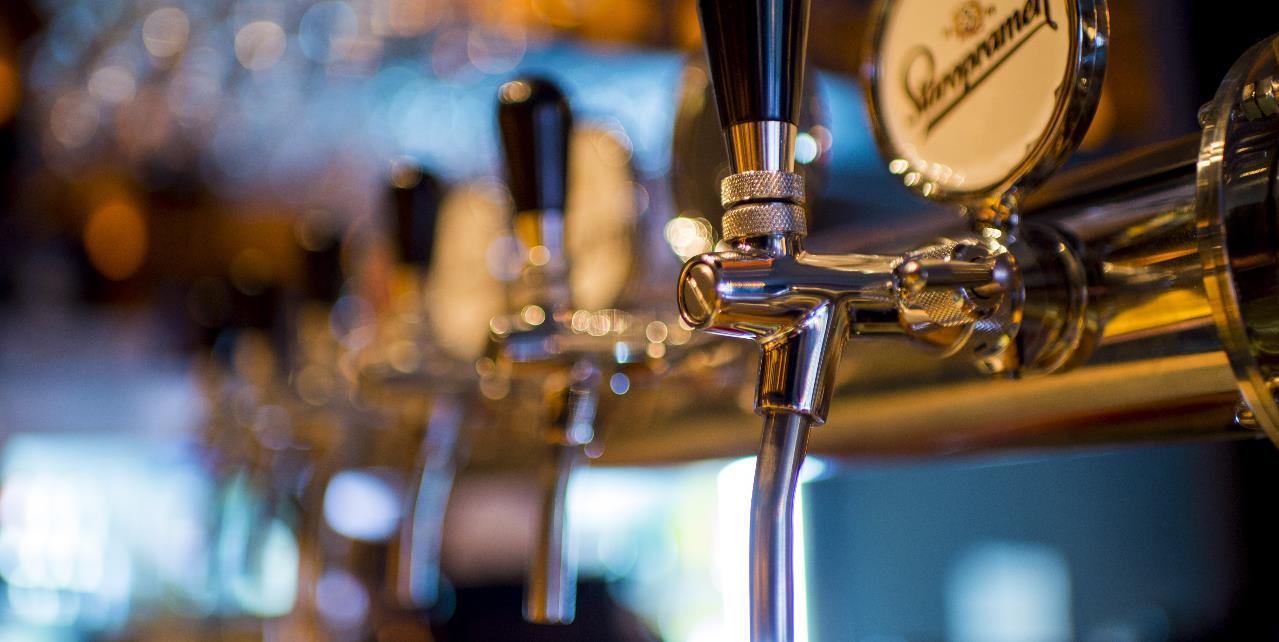 TEACHING AIDS
TECHNICAL AIDS
LEARNING MATERIALS
PEDAGOGICAL WORKING AIDS
29
29
DIDACTIC RESOURCES
VISUAL 

graphic (maps, charts)
pictorial (illustrations, photographs)
books

Examples: illustrations showing different bar arrangements, different  patterns of presenting cocktails
SPATIAL

static (exhibits, models)
movable (exhibits, models)


Examples: folded coffee maker mode
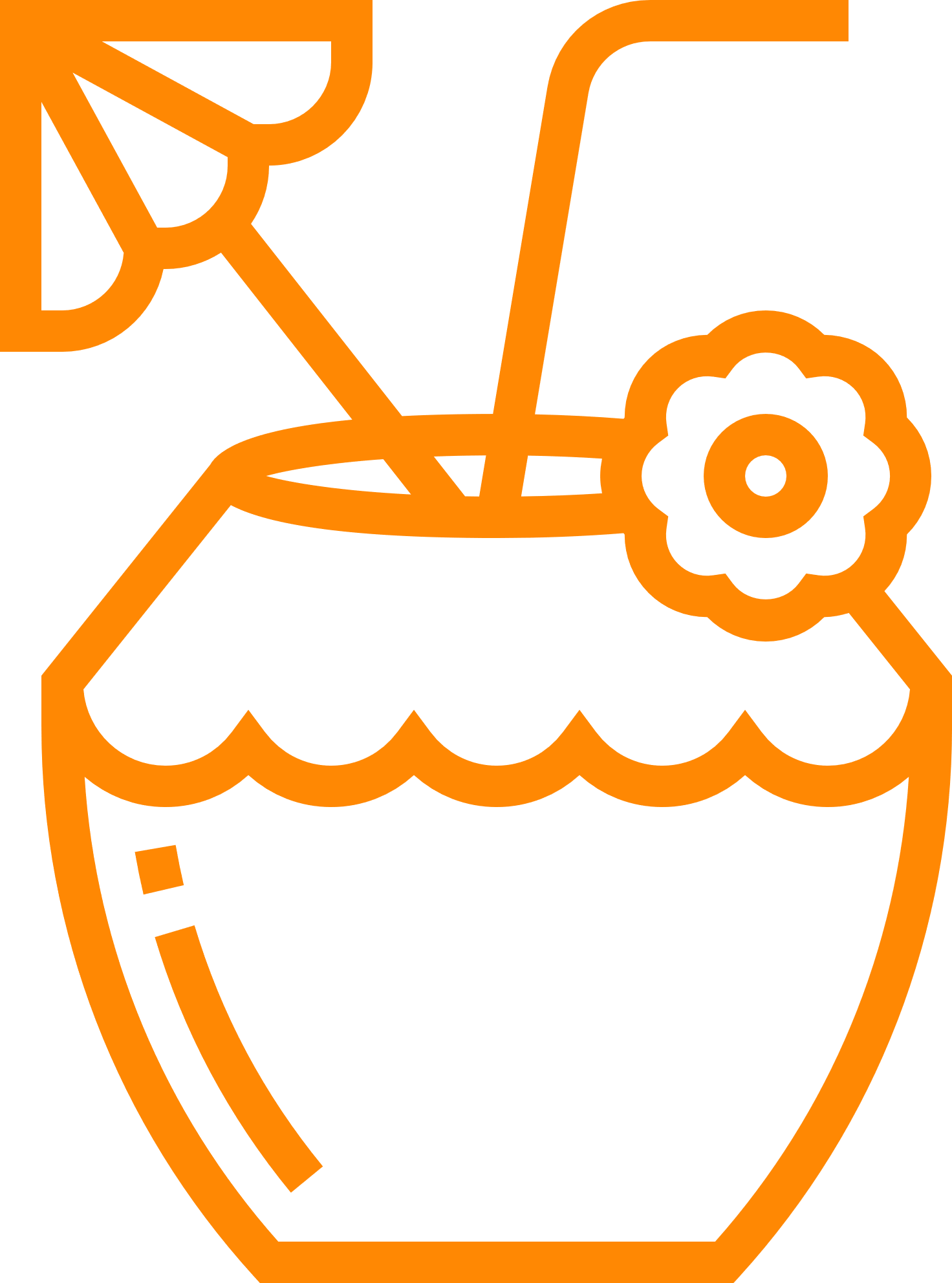 TEACHING AIDS
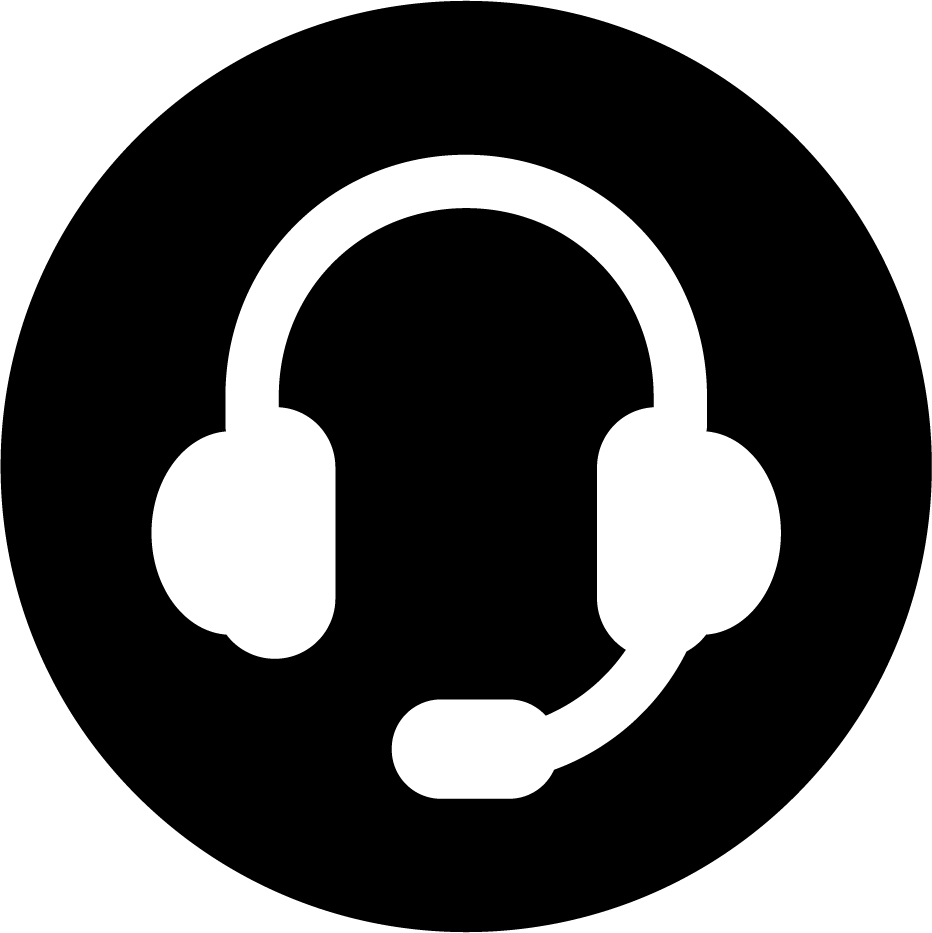 PODCAST
1
30
DIDACTIC RESOURCES
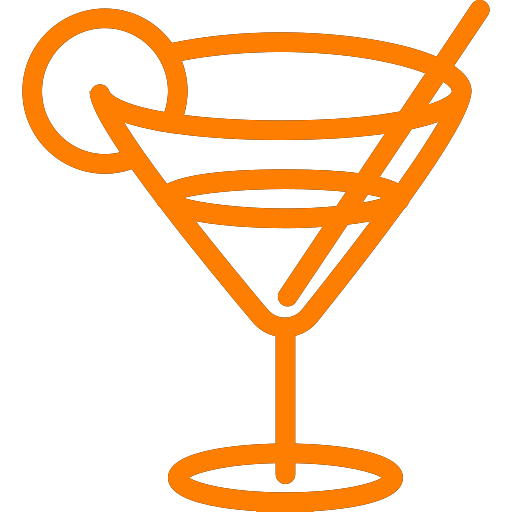 VISUAL
AUDITORY
AUDIO-VISUAL
SLIDES
e.g. showing systems for suspending glasses over a bar counter
PRINT OUTS
E.g. cocktail recepies
RECORDINGS
e.g. a bartender conversation with guests placing orders
FILMS
E.g. flair show

PROGRAMS
e.g. a report from the flair competition
TEACHING AIDS
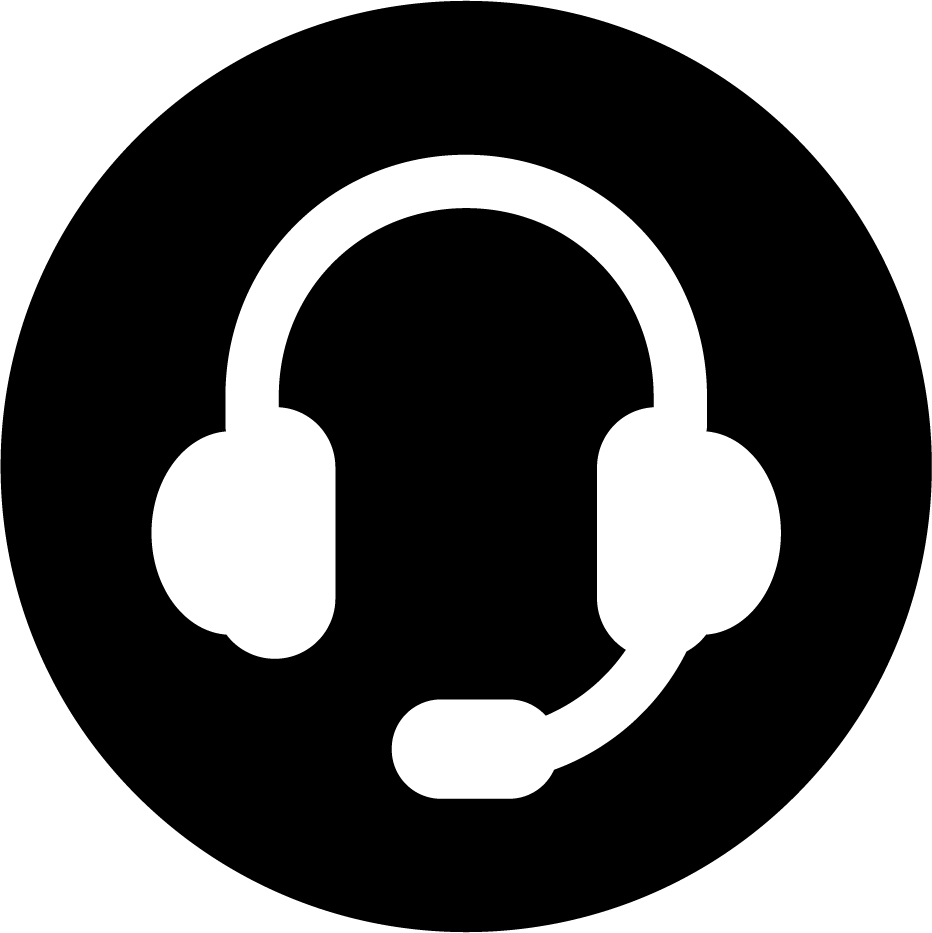 PODCAST
2
31
DIDACTIC RESOURCES
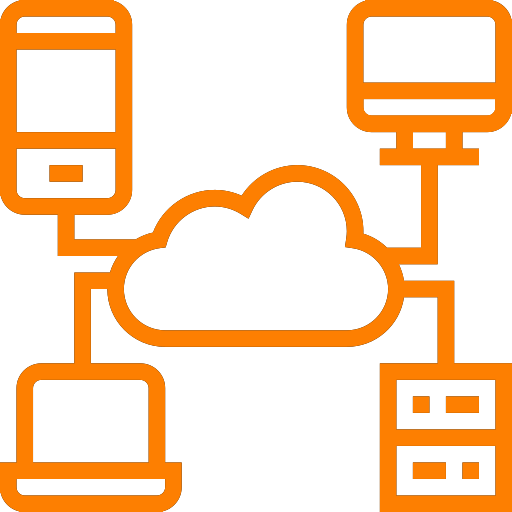 COMPUTER
RECORDING
PLAYERS
INTERNET
MULTIMEDIA PRESENTATIONS
CAMERA
VIDEO CAMERA
DICTAPHONE 
TAPE RECORDER
MULTIMEDIA
CD
DVD
TECHNICAL AIDS
32
DIDACTIC RESOURCES
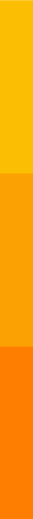 IN ORDER TO FULFILL THEIR FUNCTION THEY SHOULD BE:

clear, highlighting the details you need,
close to reality,
related to the subject of the training,
good quality,
films and short programs which from a few to several minutes,
multimedia presentations clear, clearly visible, without excess text,
technical means efficient, adapted to the training conditions
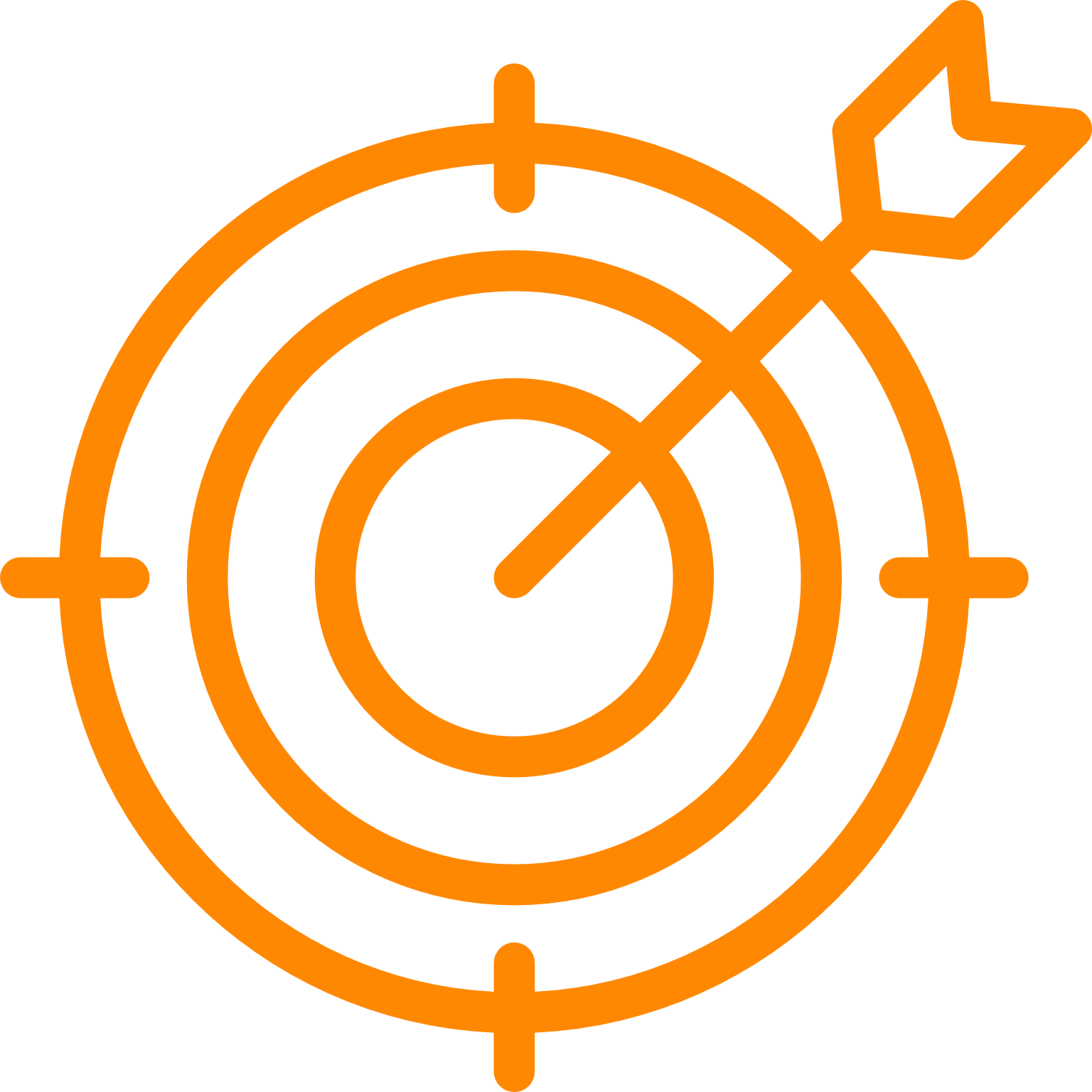 33
DIDACTIC RESOURCES
PEDAGOGICAL WORKING AIDS
WIDZISZ
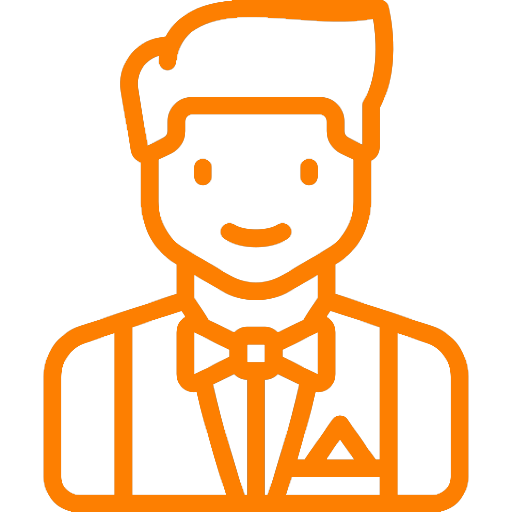 MACHINES AND DEVICES 
for example, a coffee machine that boils water, grinds coffee, dispenses it, brews and pours and froths milk, ice cube maker
ITEMS / RAW MATERIALS
e.g. dishes, bar glass, non-alcoholic beverages
and alcoholic, coffee
INSTRUMENTS
e.g. muddler, shaker, wine openers, bottle openers
TOOLS 
for example, decoration cutters, dispensers
34
SELECTING METHODS AND DIDACTIC RESCOURCES- EXAMPLES
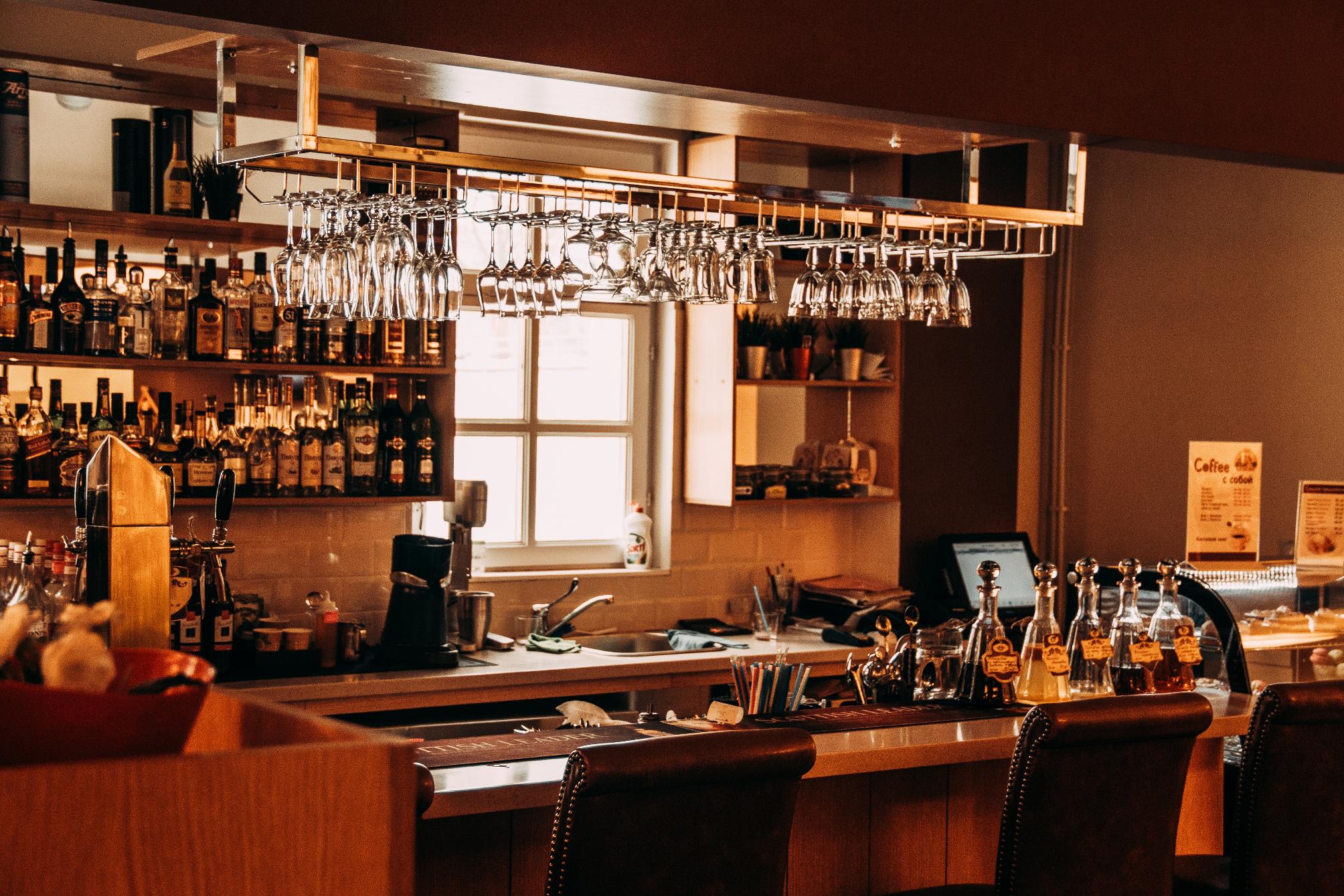 APPLICATION OF EXPOSITORY METHODS IN THE TRAINING ”MODERN COCKTAILS  DECORATIONS"
You can start with a short story about why cocktails are decorated. To present: rules for the selection of decorative materials, use an information lecture interspersed with anecdotes and fun facts.
To illustrate the lecture, you can use: photography, film or slides from a multimedia presentation.
If you want to relax the atmosphere a bit, talk about your own experience related to the topic.
EXPOSITORY METHODS
35
SELECTING METHODS AND DIDACTIC RESCOURCES- EXAMPLES
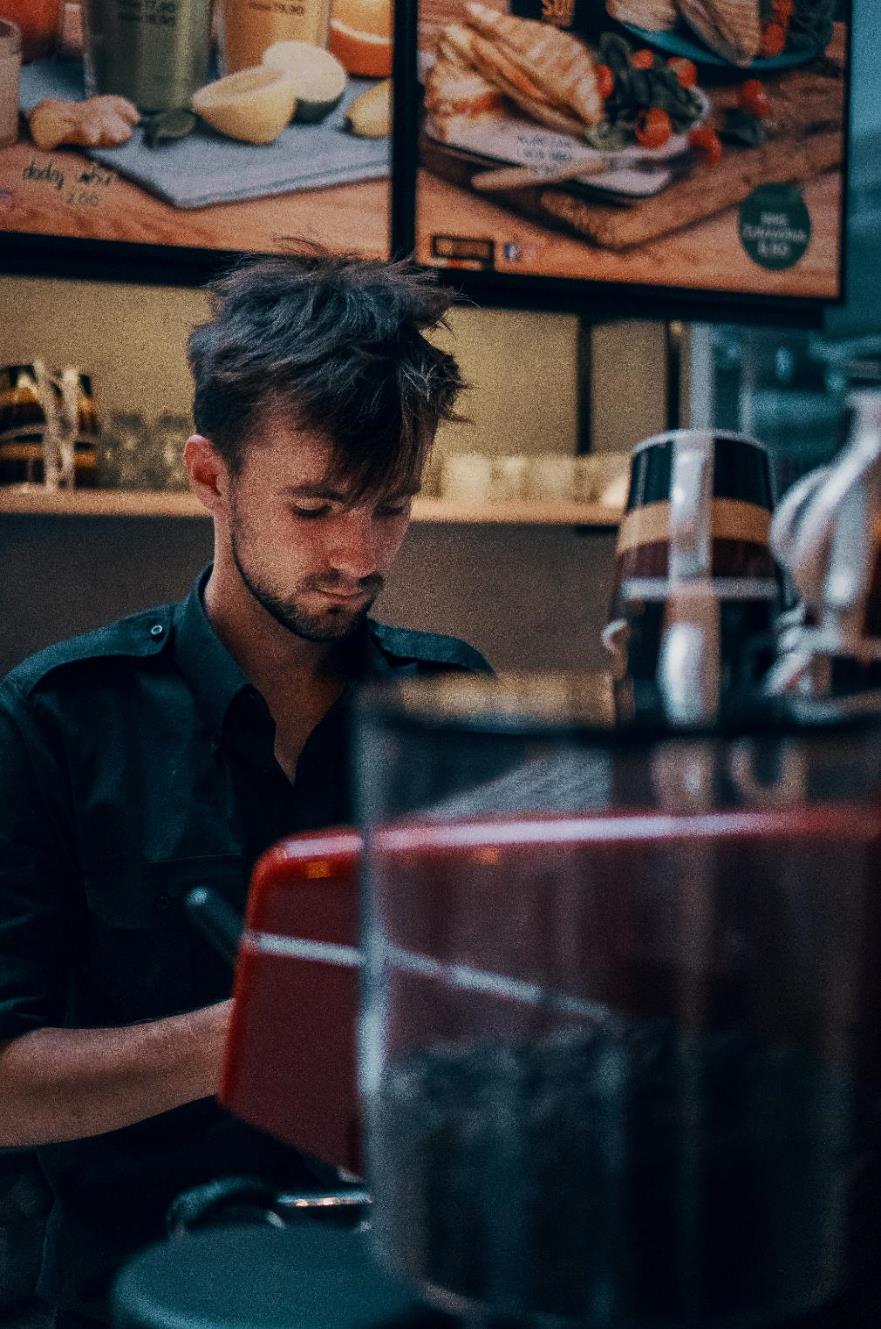 ”APPLICATION OF PROBLEM METHODS IN THE TRAINING ”MODERN COCKTAILS  DECORATIONS"
Provide a description of the situation when you or your colleague started for the first time in the "Drink-Art" bartending contest or a similar event and something unexpectedly happened.
Provoke a brainstorming discussion of how you can behave in a similar situation and what the consequences may be.
You can show a fragment of a similar event on a film reconstructed from the Internet using a computer or a player.
PROBLEM METHODS
36
SELECTING METHODS AND DIDACTIC RESCOURCES- EXAMPLES
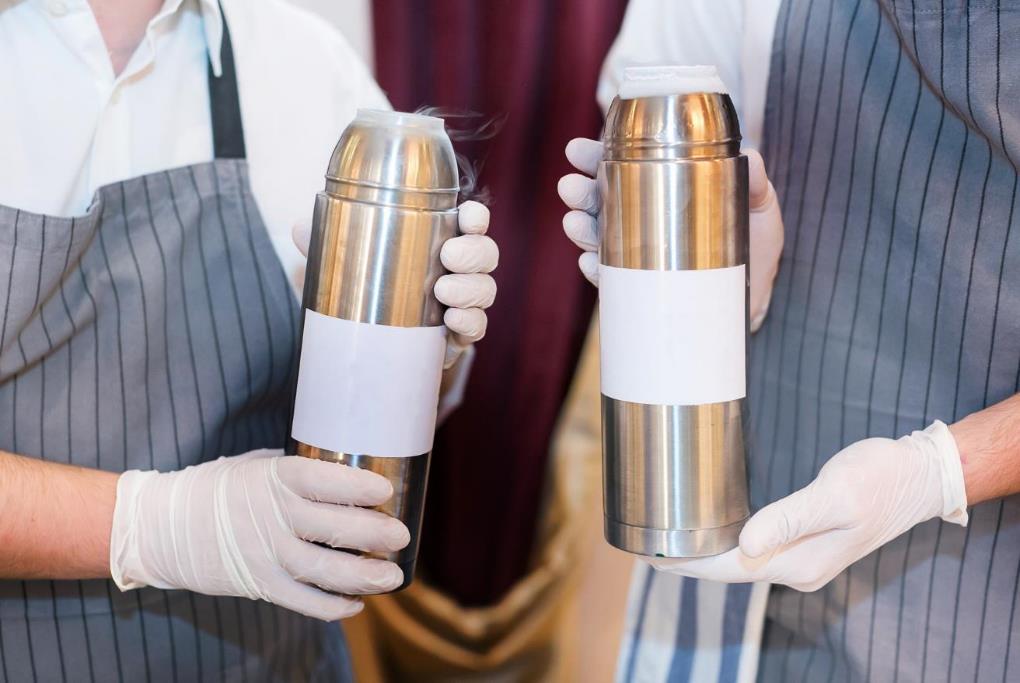 APPLICATION OF PRACTICAL METHODS IN THE TRAINING ”MODERN COCKTAILS  DECORATIONS"
Prepare a stand for the preparation of decorative elements. Show products that are best for this.
Using the presentation with explanation, present the necessary equipment and the possibility of using it.
Then do the demonstration with instructions on how to perform the sample decoration, for a specific group of cocktails.
To carry out the exercise you will still need work item; bartender glass, decorative materials.
PRACTICAL METHODS
SELECTING METHODS AND DIDACTIC RESCOURCES- EXAMPLES
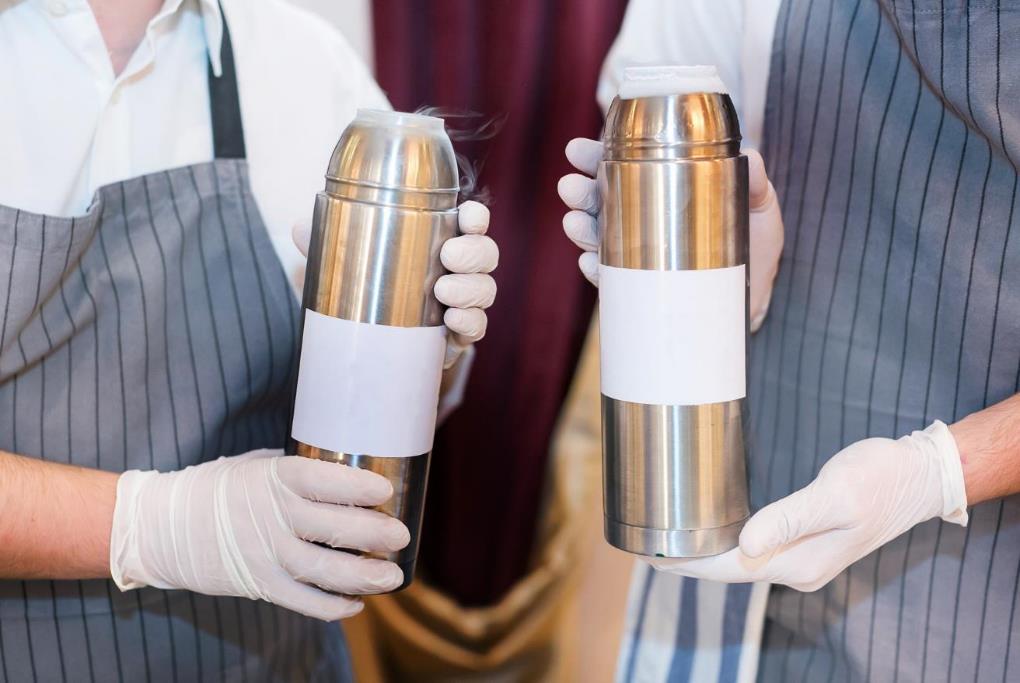 APPLICATION OF PRACTICAL METHODS IN THE TRAINING ”MODERN COCKTAILS  DECORATIONS”
Participants should join individual exercise classes, i.e. each of them has the task to perform; a number of decorative elements according to your instructions with the possibility of using the same means and materials used during the show. During the exercise, the trainer shares observations and comments.
PRACTICAL METHODS
38
SELECTING METHODS AND DIDACTIC RESCOURCES- EXAMPLES
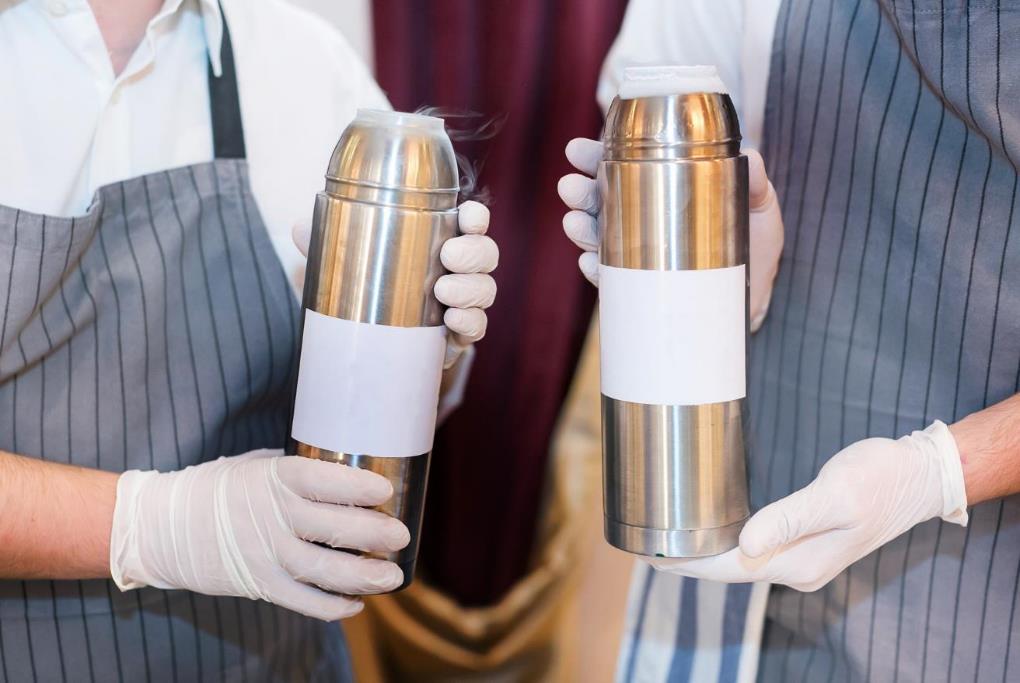 APPLICATION OF PRACTICAL METHODS IN THE TRAINING ”MODERN COCKTAILS  DECORATIONS”
Based on the observation of direct or filmed participants during work  using a camera, you can use the action learning method.
To do this, the participants should analyse the implementation of the exercise by answering the following questions:
Who did what right?
What errors were noted?
Why did they happen ?
How to avoid them in the future?
PRACTICAL METHODS
39
39
GO TO THE NEXT
 MODULE MATERIALS